Large Language Models
CSCI 601 471/671 
NLP: Self-Supervised Models
https://self-supervised.cs.jhu.edu/sp2023/
[Slide credit: Chris Tanner, Jacob Devlin and many others ]
Logistics Update
The midterm:
will be on March 7 during class time. 
I will not be here; Adam (TA) will run the show. 
it will be on paper 
Based on the ideas you have seen in homework and lectures. If you understand them, you’re set! 
Scope HW 1-5 and lectures until Feb 23

Post questions only on Piazza (no direct DM to course staff). 

Since had less HW than expected: 
(1) Semi-weekly assignments (60%),   now 50% 
(2) midterm exam (20%),  now 20% 
(3) a final project (20%)  now 30%
Recap: Attention Block
[Attention Is All You Need, Vaswani et al. 2017]
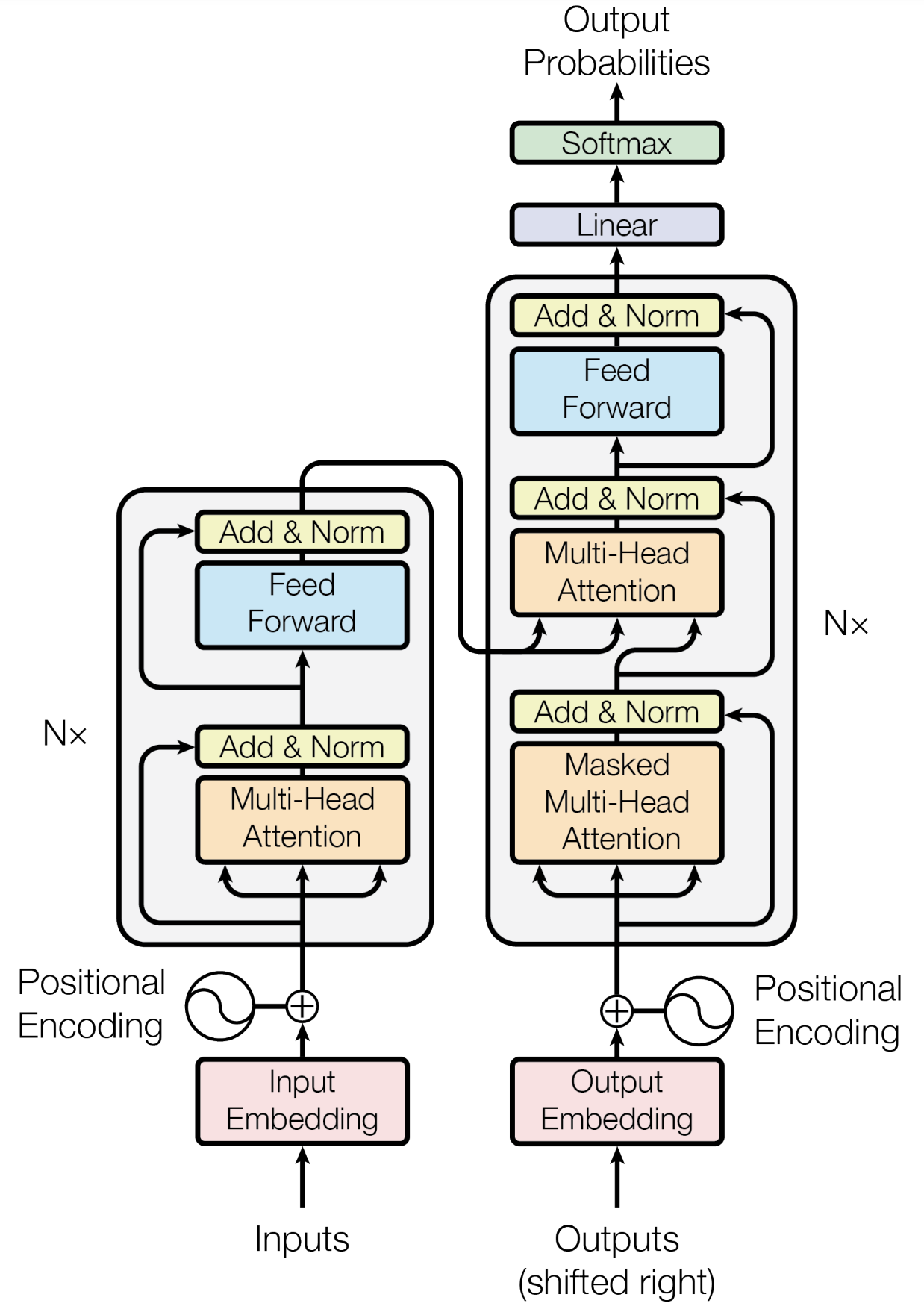 Recap: Transformer [Vaswani et al. 2017]
An encoder-decoder architecture
3 forms of attention
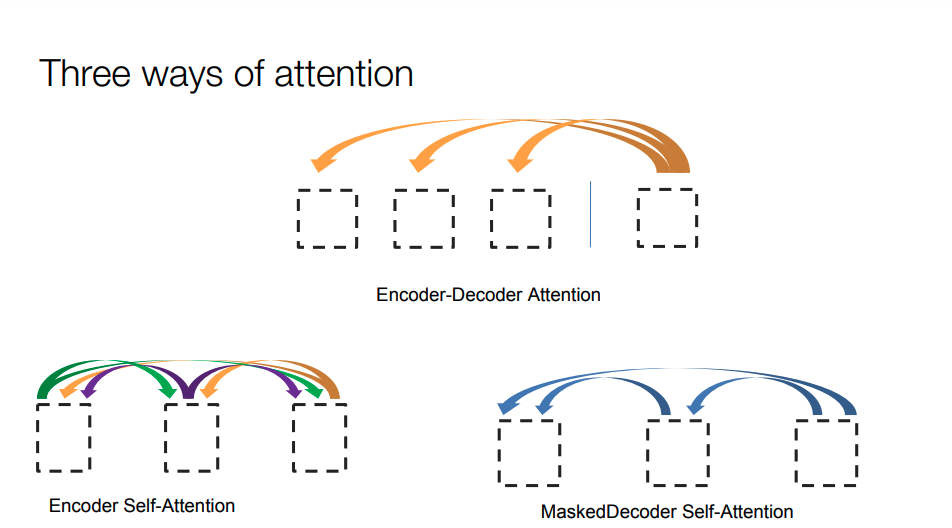 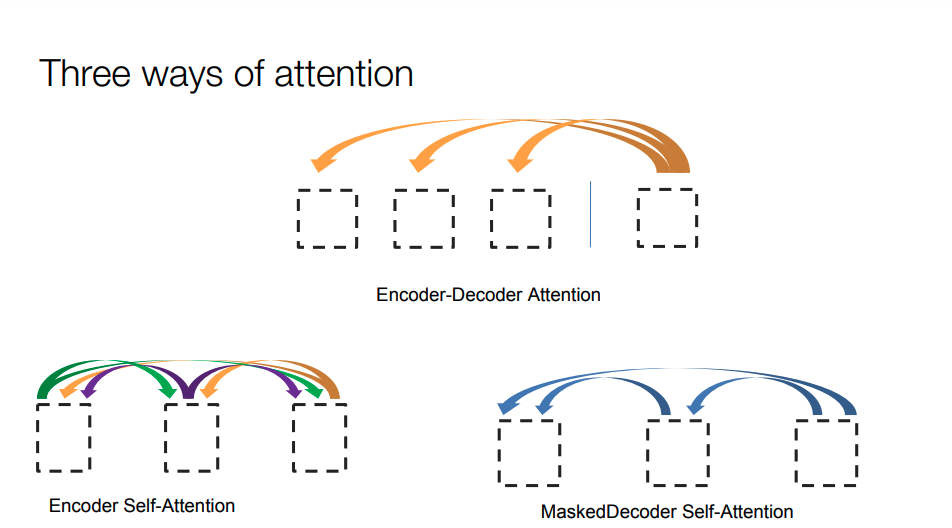 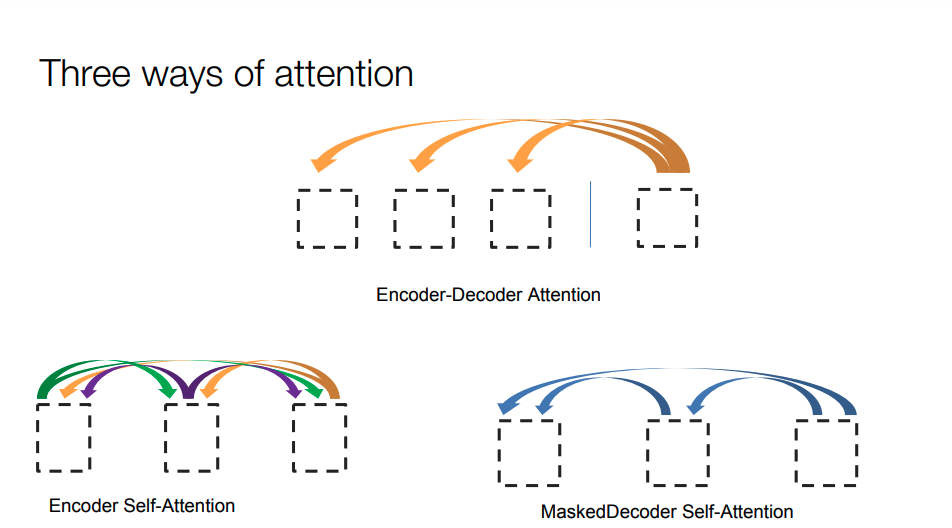 4
[Attention Is All You Need, Vaswani et al. 2017]
Impact of Transformers
Encoders
A building block for a variety of LMs
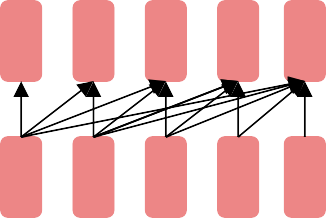 Decoders
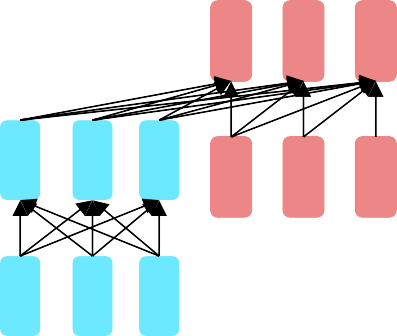 Encoder-
Decoders
5
BERT
Bidirectional Encoder Representations from Transformers
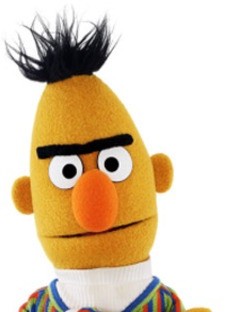 6
BERT: Pre-training Objective (1): Masked Tokens
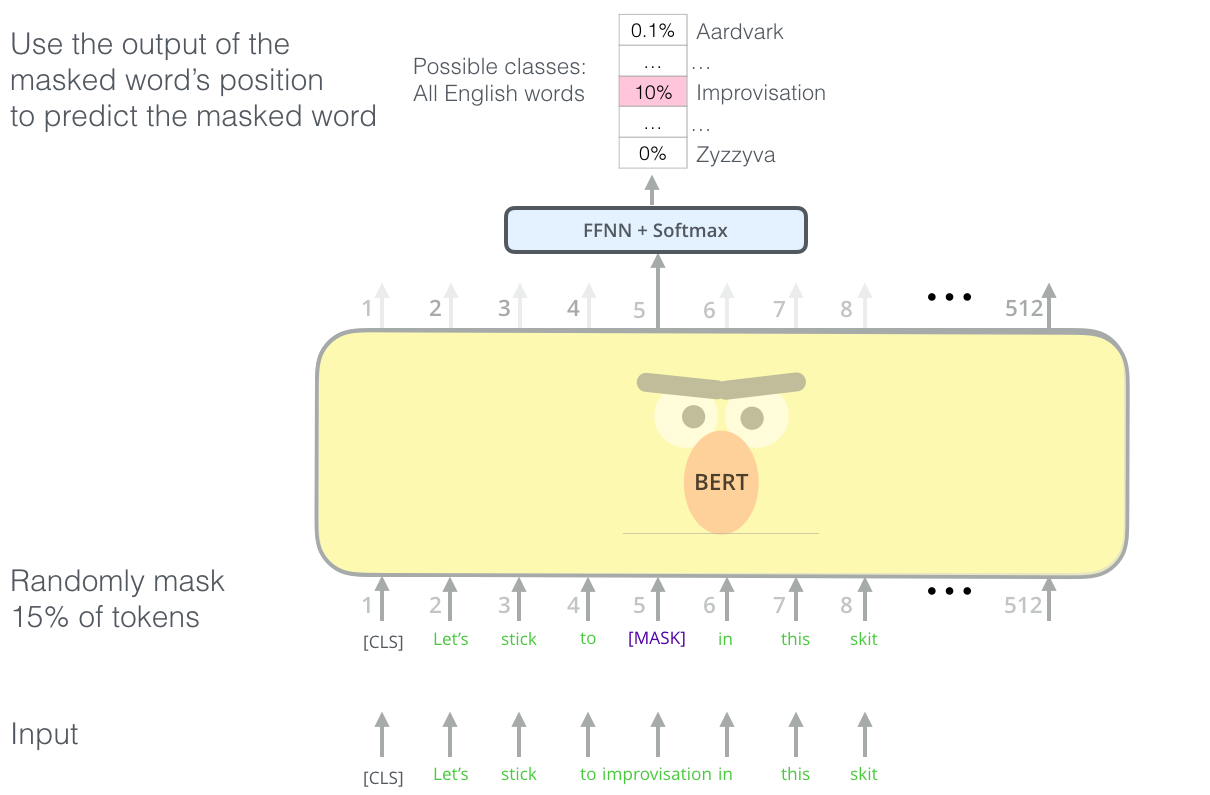 Randomly mask 15% of the tokens and train the model to predict them.
[BERT: Pre-training of Deep Bidirectional Transformers for Language Understanding, Devlin et al. 2018]
BERT: Pre-training Objective (2): Sentence Ordering
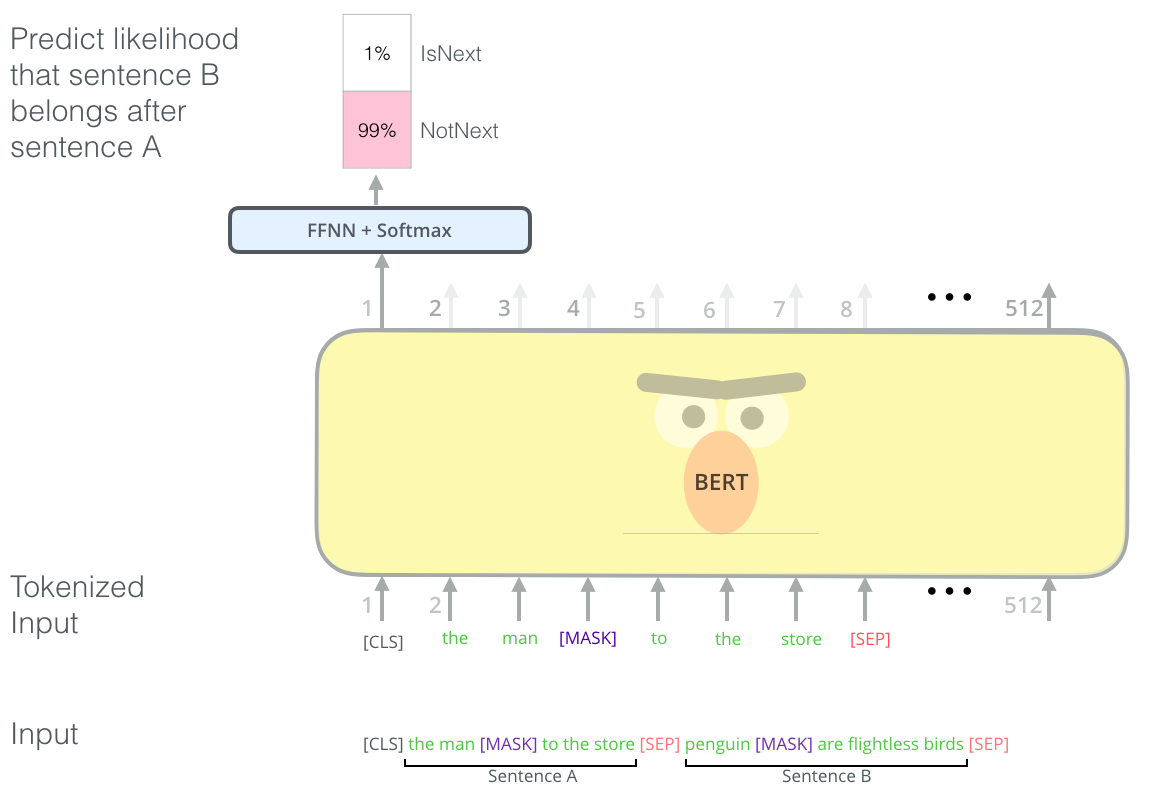 Predict sentence ordering


50% correct ordering, and50% random incorrect ones
[BERT: Pre-training of Deep Bidirectional Transformers for Language Understanding, Devlin et al. 2018]
Text generation using BERT
BART/T5
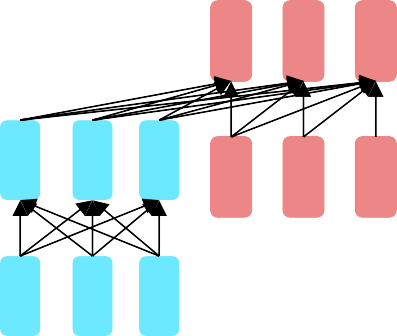 Encoder-
Decoders
T5: Text-To-Text Transfer Transformer (2019)
An encoder-decoder architecture 


But it’s more than just a model paper 
The paper conducts an in-depth analysis of various parameters of model design
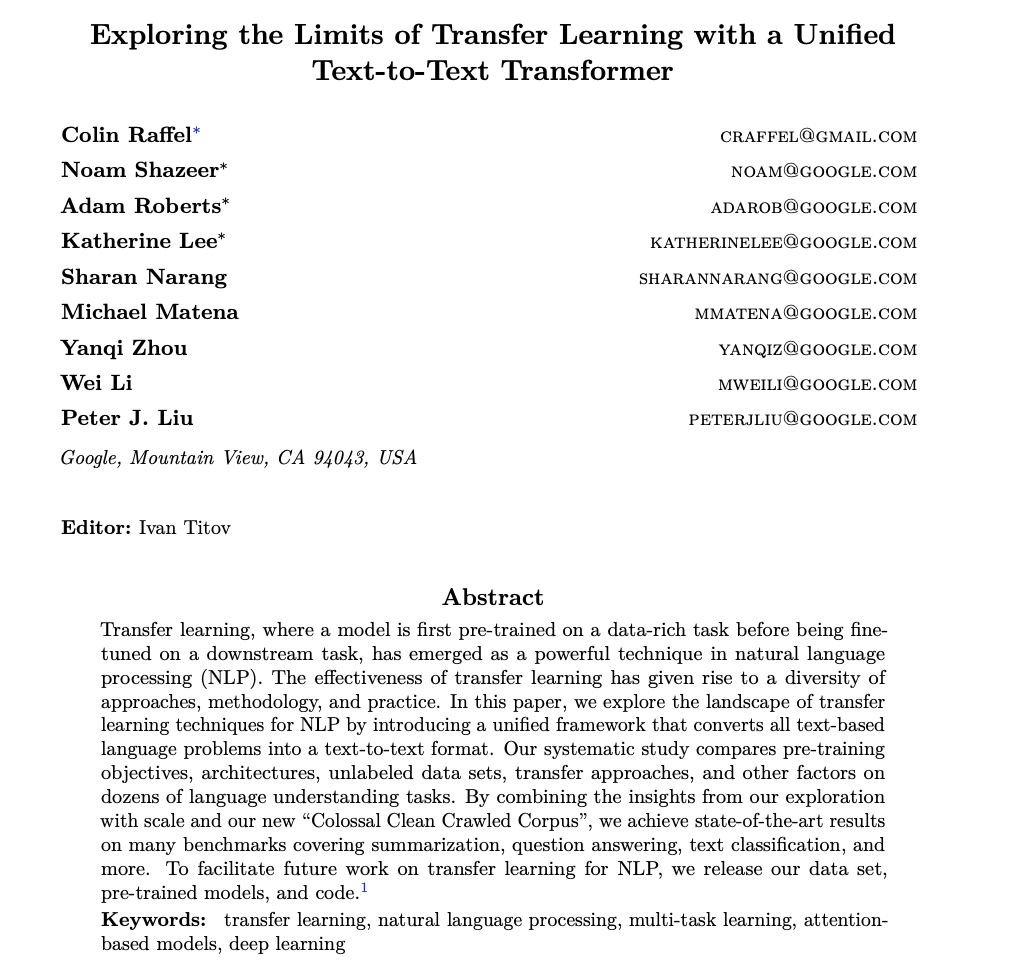 Various Aspects of Model Design
Architectures 
Pre-training masking 
Pre-training dataset
Scale of the pre-training


Goal: Understand the first order effect of each design choice by altering it while keeping other choices fixed.
Experimental Setup
Decide a default model
Encoder-decoder architecture 
Noising objective 
…. 

Evaluate a design axis, fixing the rest of the parameters
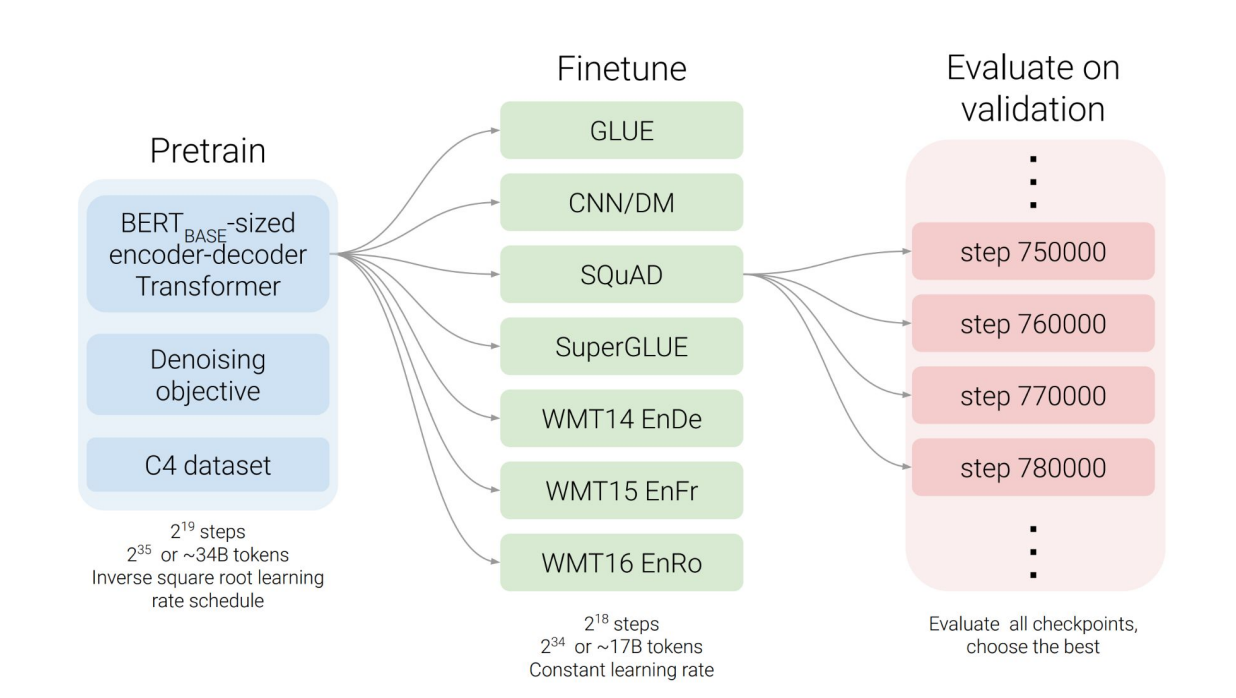 Objectives
Prefix language modeling 
Input: Thank you for inviting 
Output:  me to your party last week 

BERT-style denoising
Input: Thank you <M> <M> me to your party apple week 
Output: Thank you for inviting me to your party last week 

Deshuffling
Input: party me for your to. last fun you inviting week Thanks. 
Output: Thank you for inviting me to your party last week
IID noise, replace spans 
Input: Thank you <X> me to your party <X> week 
Output: <X> for inviting <Y> last <Z>

IID noise, drop tokens  
Input: Thank you me to your party week .
Output: for inviting last
Objectives: Experiments
All the variants perform similarly
“Replace corrupted spans” and “Drop corrupted tokens” are more appealing because target sequences are shorter, speeding up training.
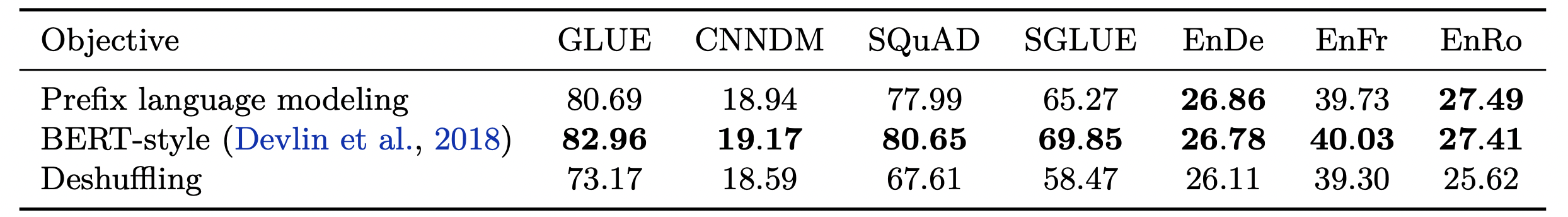 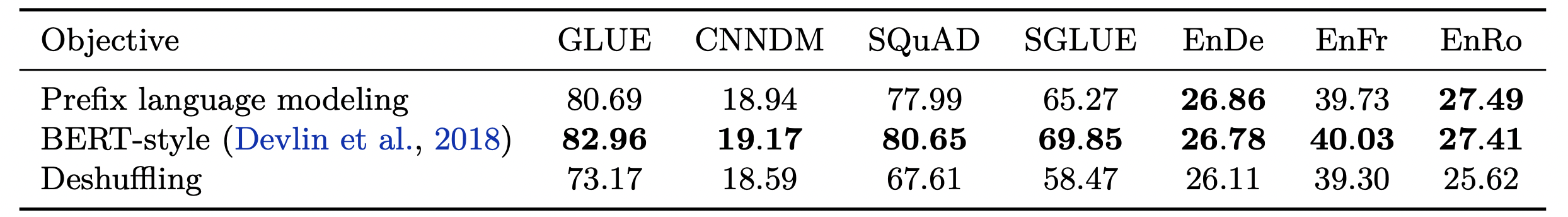 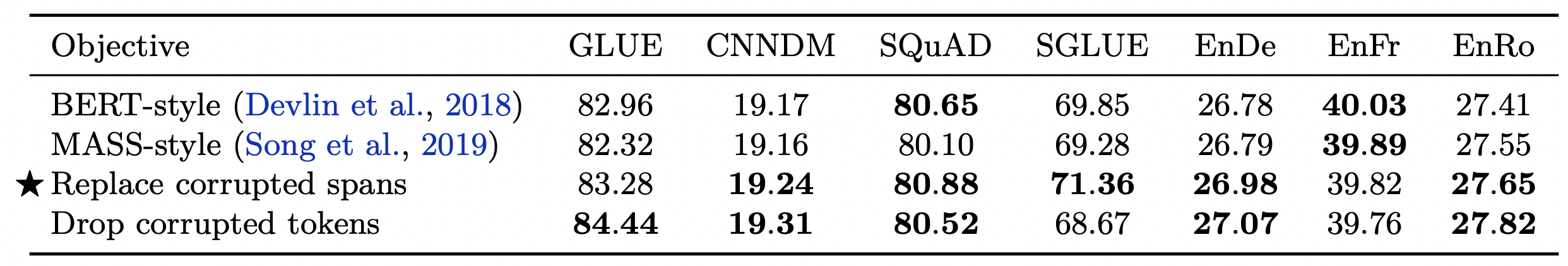 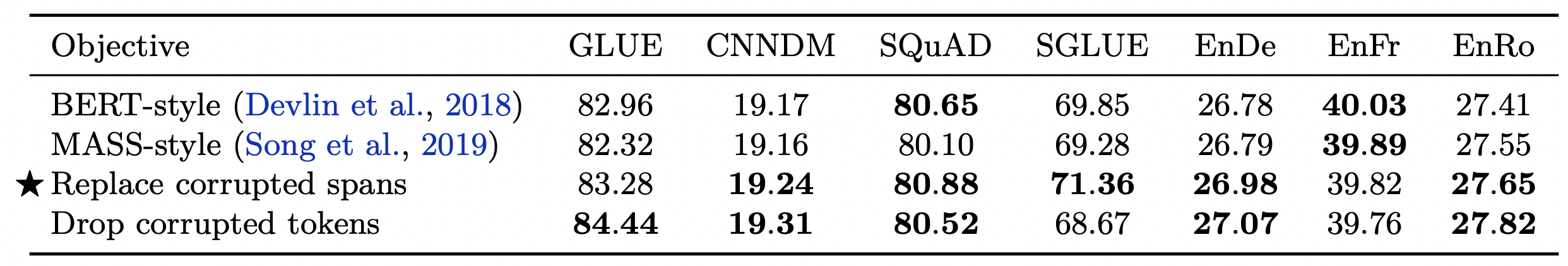 Objectives: Experiments
Performance of the i.i.d. corruption objective with different corruption rates

Takeaway: 
Little corruption rate may prevent effective learning. 
Larger corruption rate leads to downstream performance degradation. 
Larger corruption rate also leads to longer targets, slowing down training.
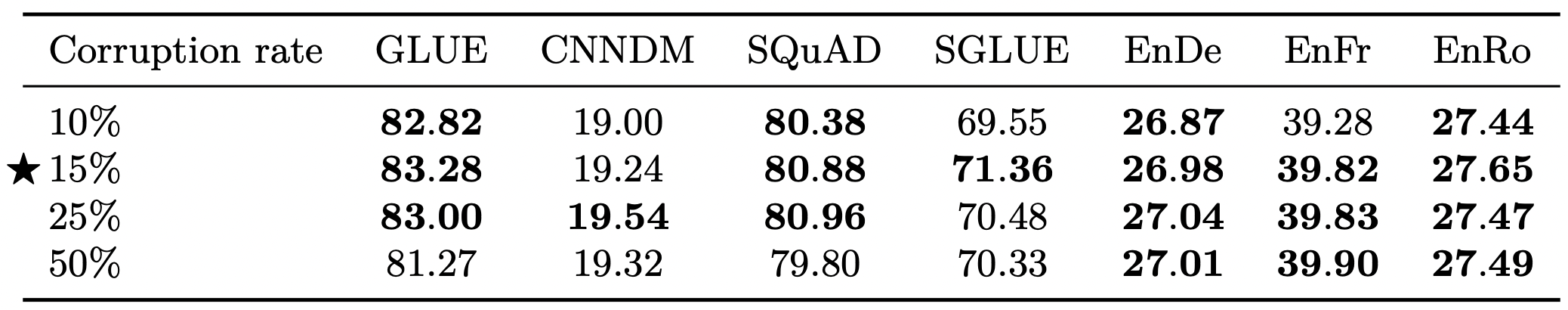 Architectures: Different Choices
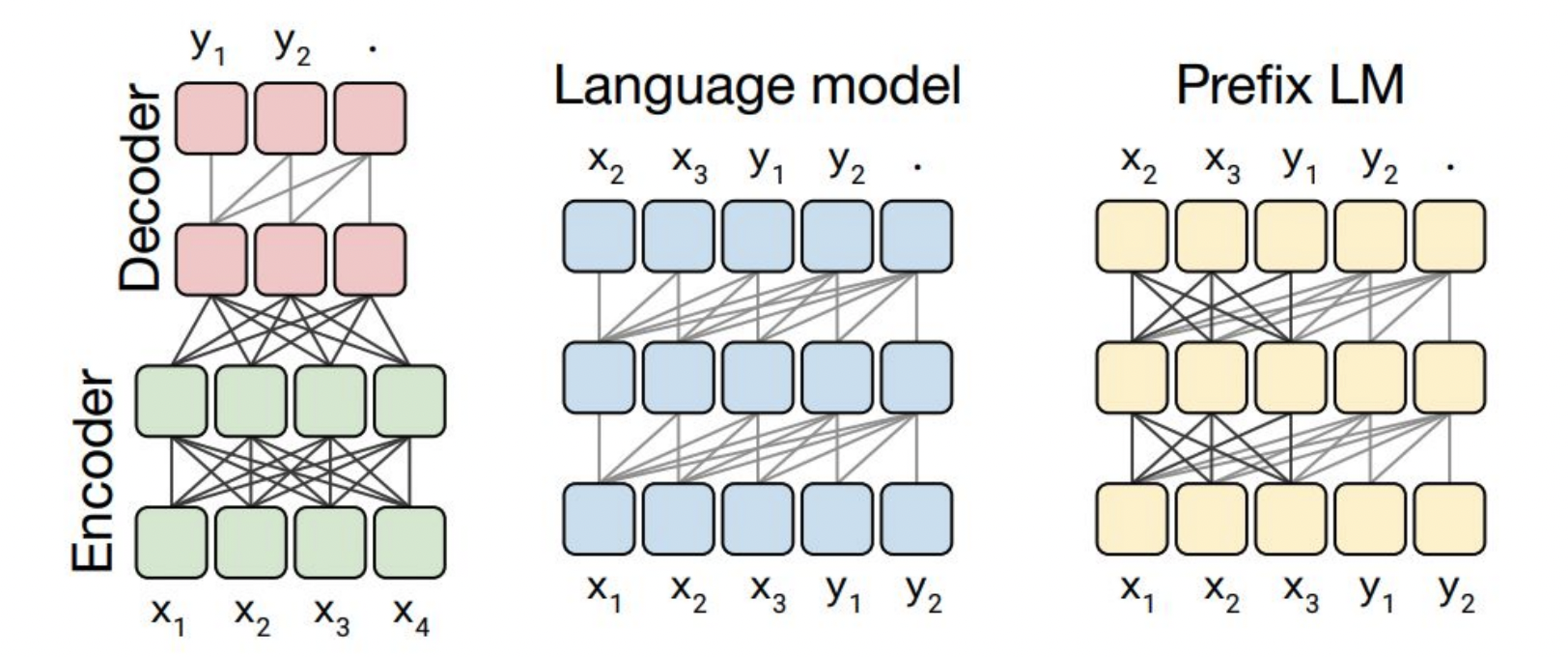 Architectures: Different Attention Masks
Fully visible mask allows the self attention mechanism to attend to the full input.
A causal mask doesn’t allow output elements to look into the future.
Causal mask with prefix allows to fully-visible masking on a portion of input.
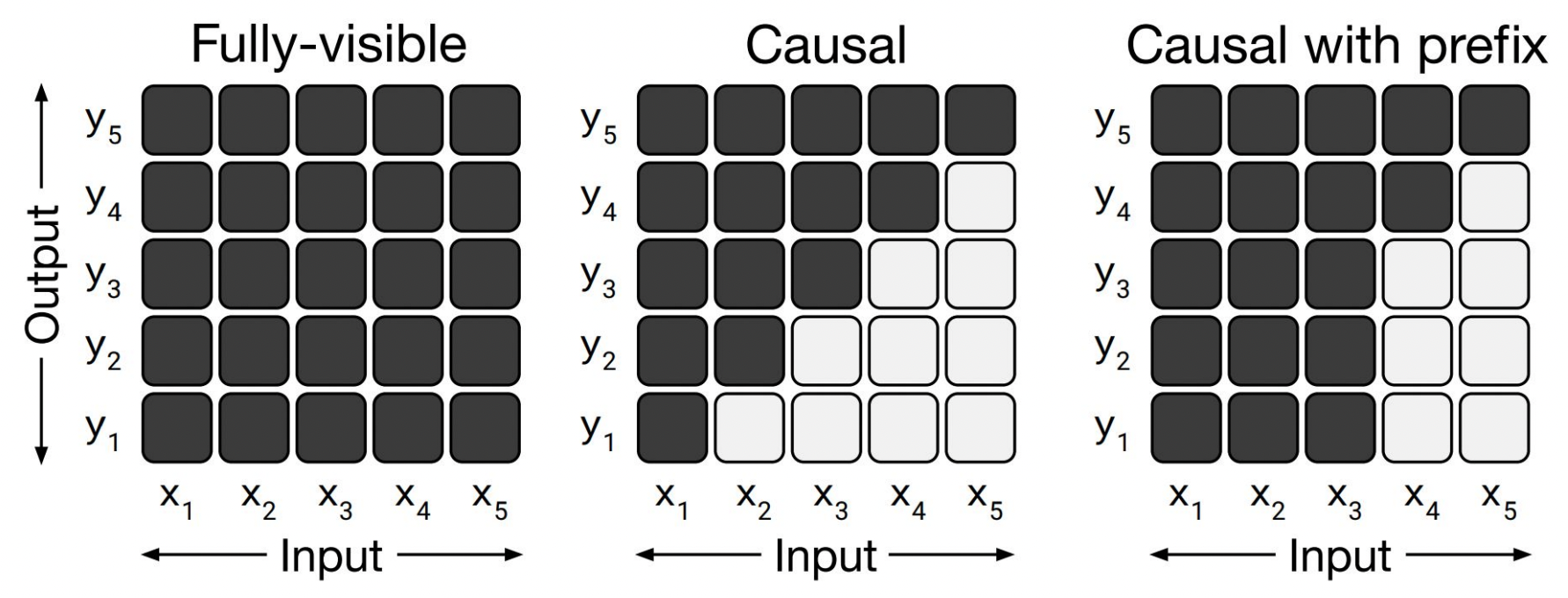 Architectural Variants: Experiments
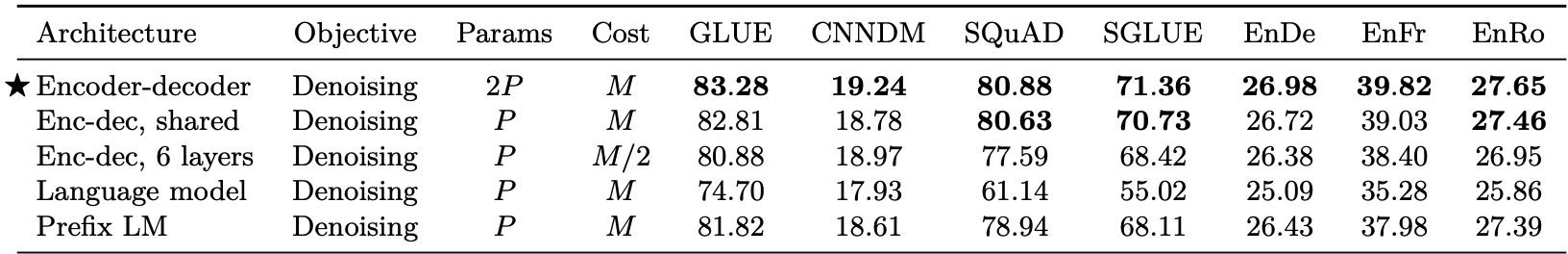 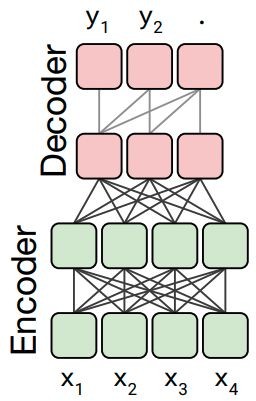 [slide credit:Abhishek Panigrahi, Victoria Graf]
Architectural Variants: Experiments
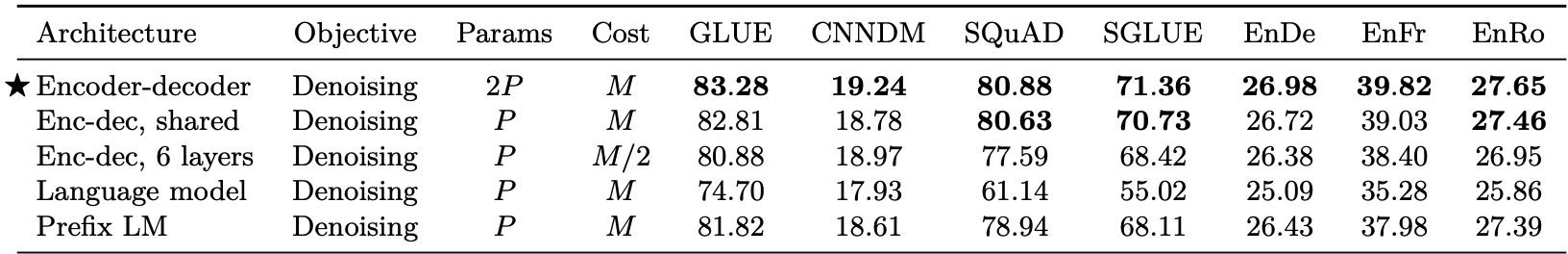 Input: Thank you for <X> me to your party <Y>.  Target: <X> inviting <Y> last week.
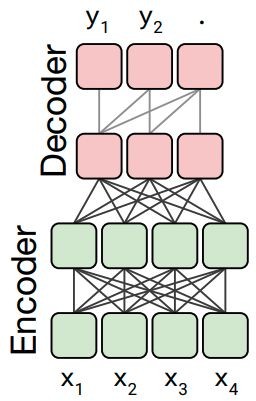 [slide credit:Abhishek Panigrahi, Victoria Graf]
Architectural Variants: Experiments
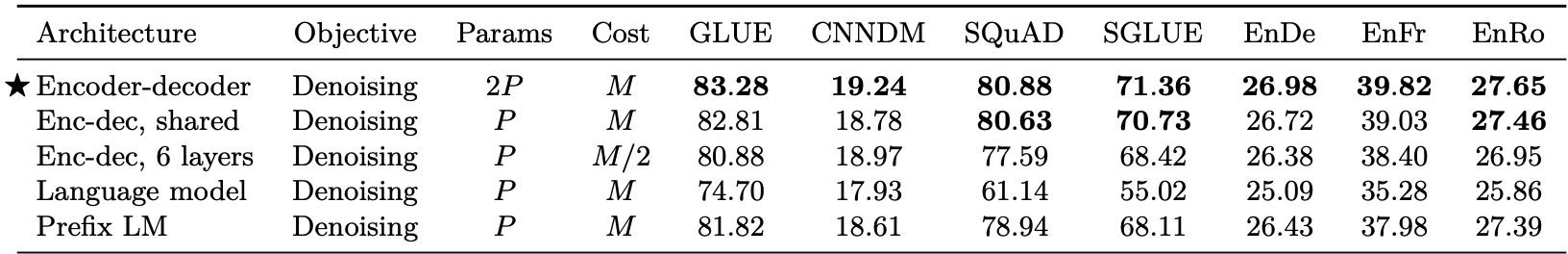 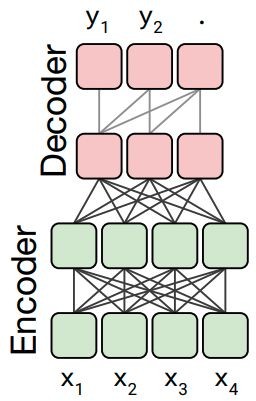 Number of  parameters
[slide credit:Abhishek Panigrahi, Victoria Graf]
Architectural Variants: Experiments
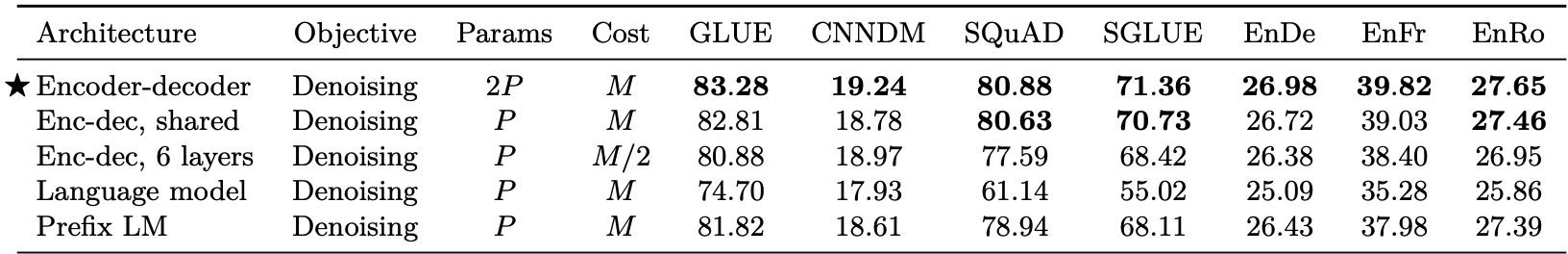 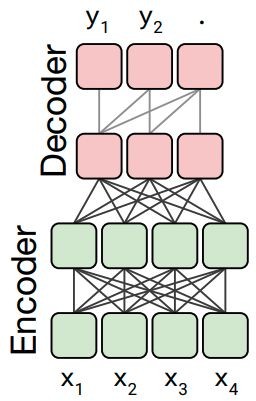 Number of flops
[slide credit:Abhishek Panigrahi, Victoria Graf]
Architectural Variants: Experiments
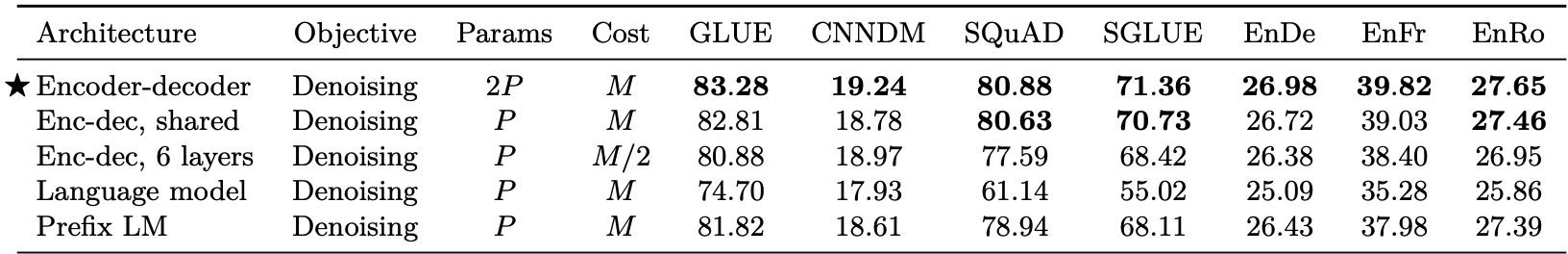 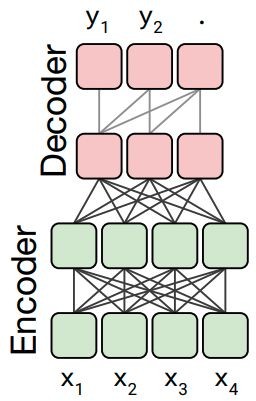 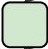 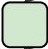 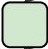 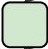 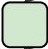 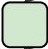 [slide credit:Abhishek Panigrahi, Victoria Graf]
Architectural Variants: Experiments
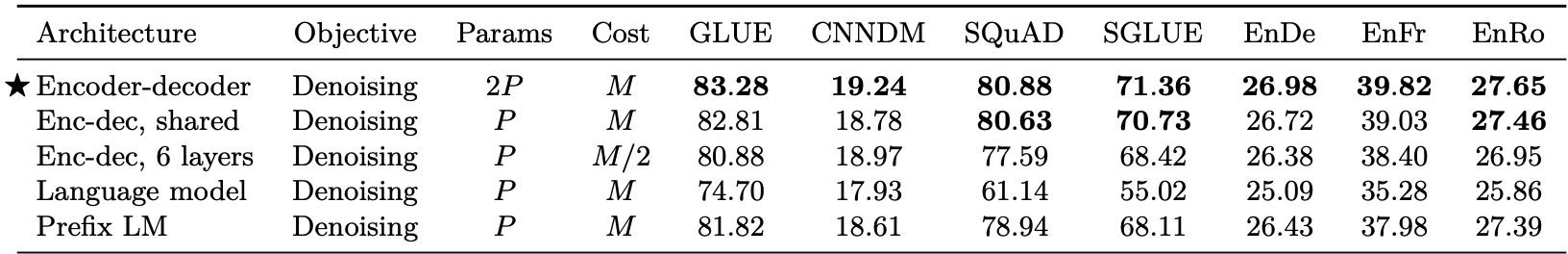 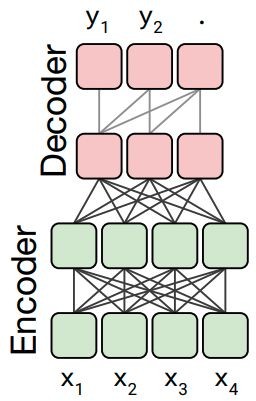 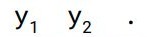 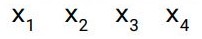 [slide credit:Abhishek Panigrahi, Victoria Graf]
Architectural Variants: Experiments
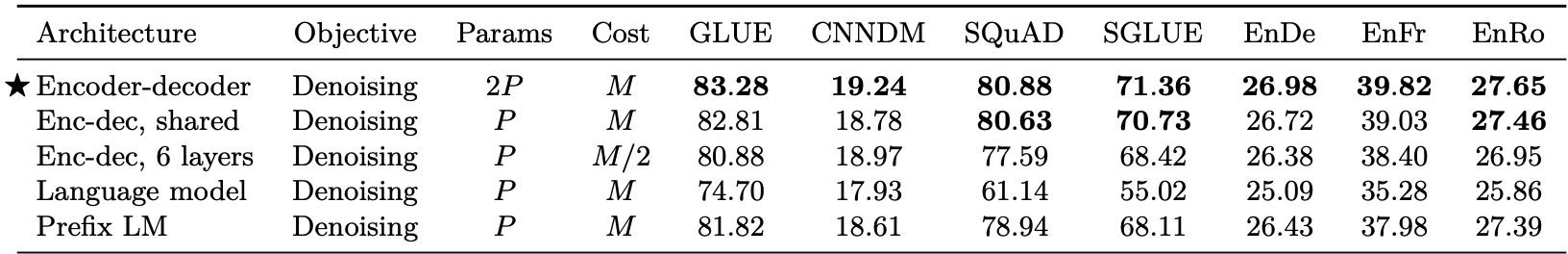 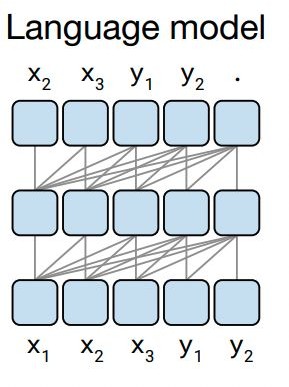 [slide credit:Abhishek Panigrahi, Victoria Graf]
Architectural Variants: Experiments
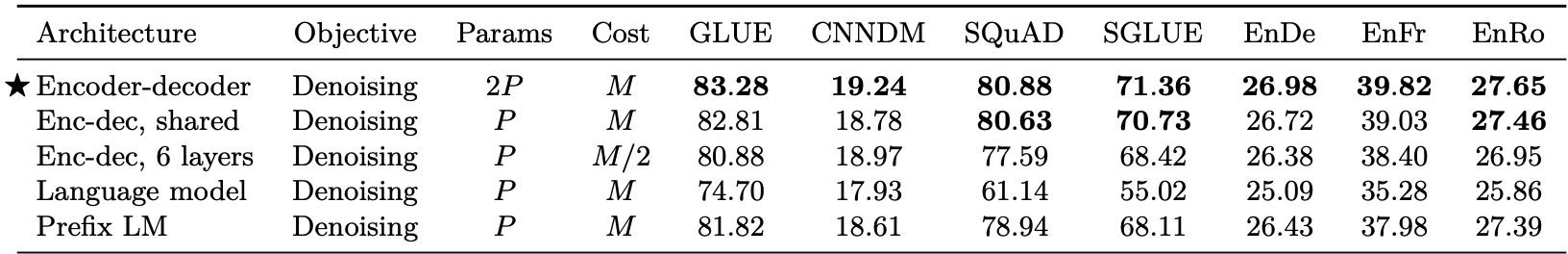 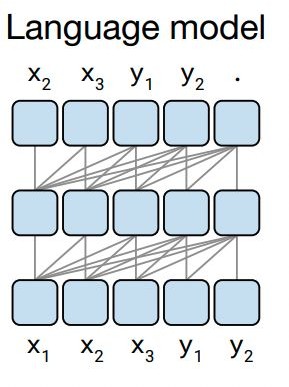 Language model is decoder-only
[slide credit:Abhishek Panigrahi, Victoria Graf]
Architectural Variants: Experiments
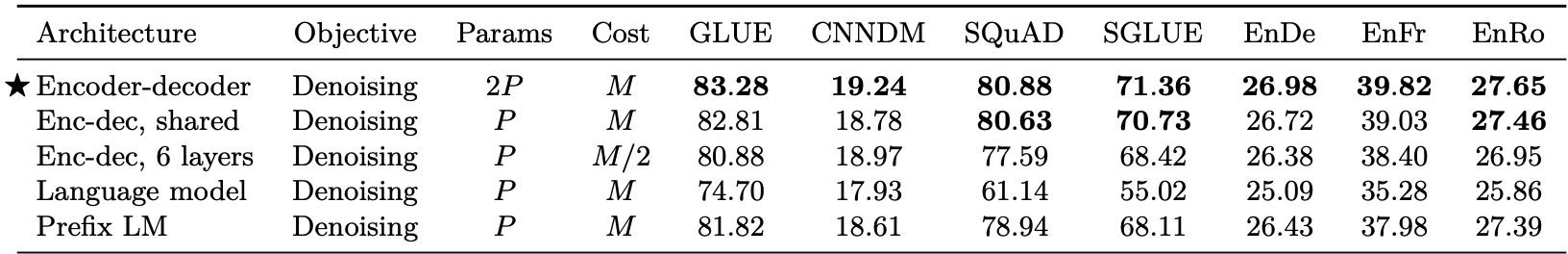 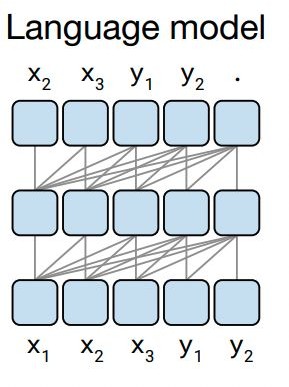 LM looks at both input and target, while  encoder only looks at input sequence and  decoder looks at output sequence.
[slide credit:Abhishek Panigrahi, Victoria Graf]
Architectural Variants: Experiments
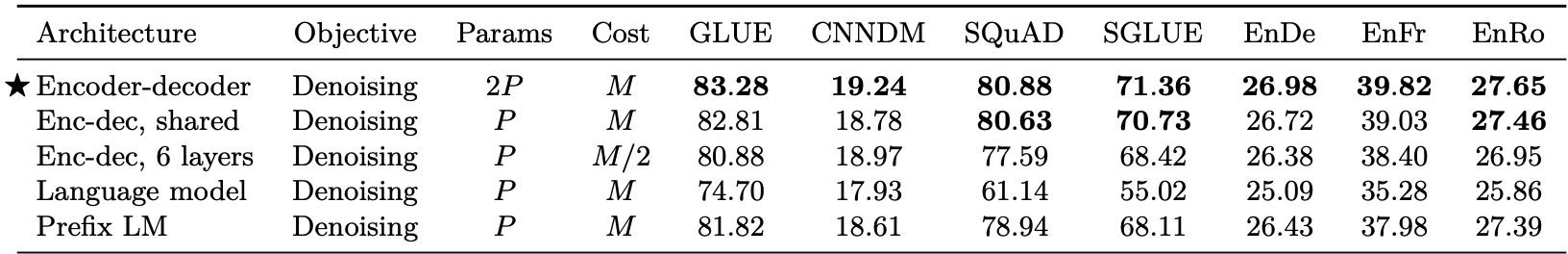 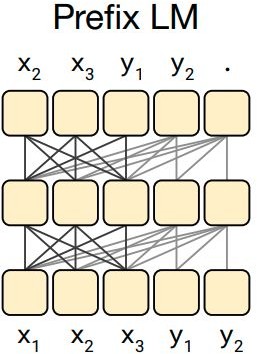 [slide credit:Abhishek Panigrahi, Victoria Graf]
Architectural Variants: Experiments
Takeaways: 
Halving the number of layers in encoder and decoder hurts the performance.
Performance of Encoder and Decoder with shared parameters is better than decoder only LM and  prefix LM.
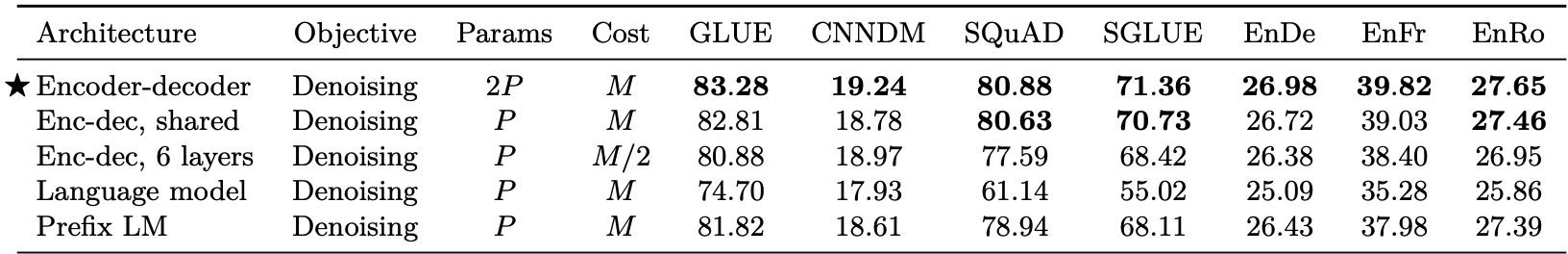 [slide credit:Abhishek Panigrahi, Victoria Graf]
C4: The Data
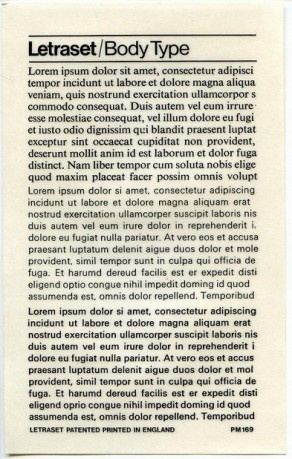 C4: Colossal Clean Crawled Corpus 
Web-extracted text 
English language only (langdetect) 
750GB 

Retain: 
Sentences with terminal punctuation marks 
Pages with at least 5 sentences, sentences with at least 3 words 
Deduplicate three sentence spans 

Remove: 
References to Javascript 
“Lorem ipsum” text — placeholder text commonly used to demonstrate the visual form of a document
C4: The Data
Slide adapted from Colin Raffel
C4: The Data
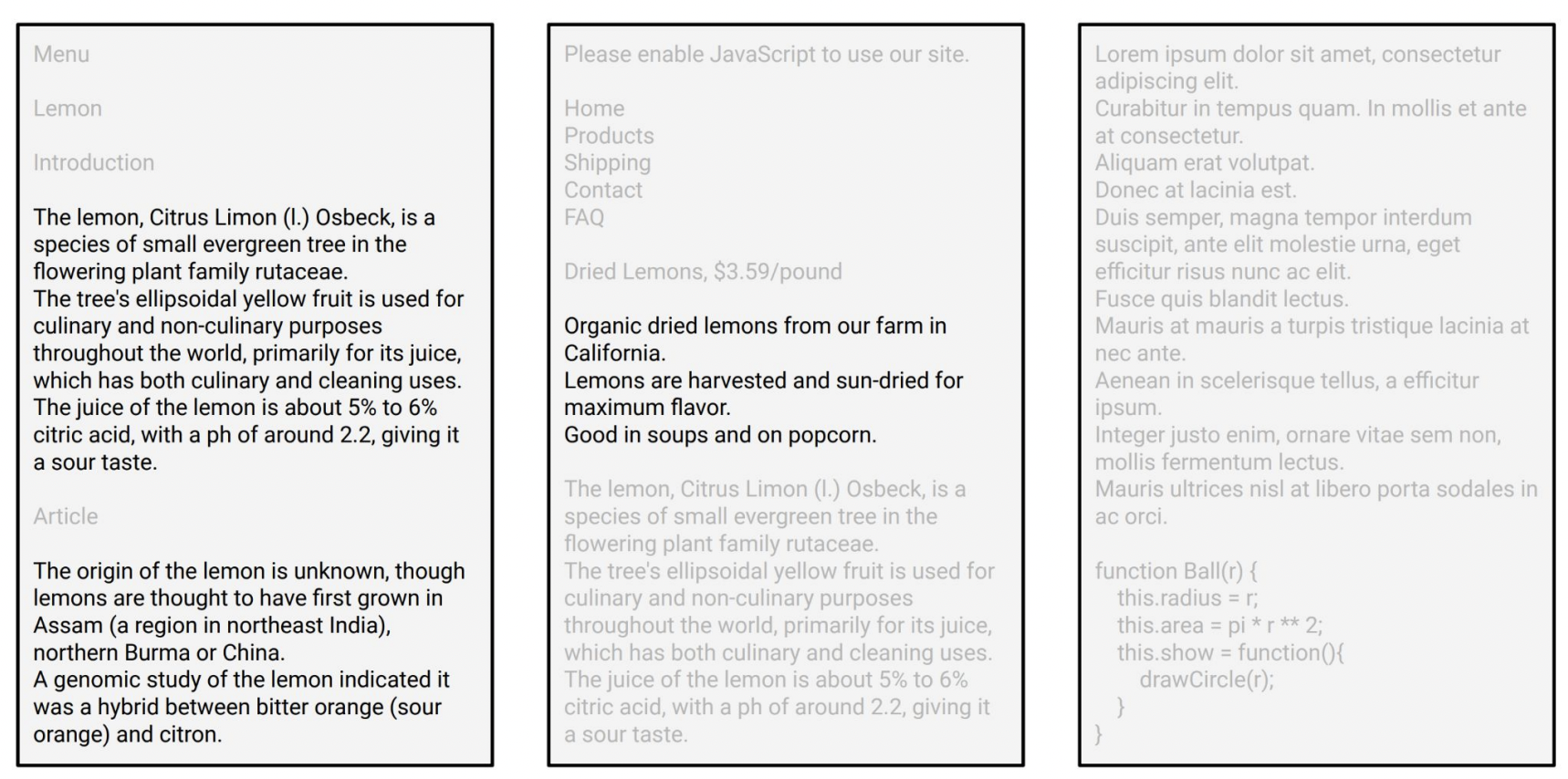 Slide adapted from Colin Raffel
C4: The Data
750GB? What does that mean?
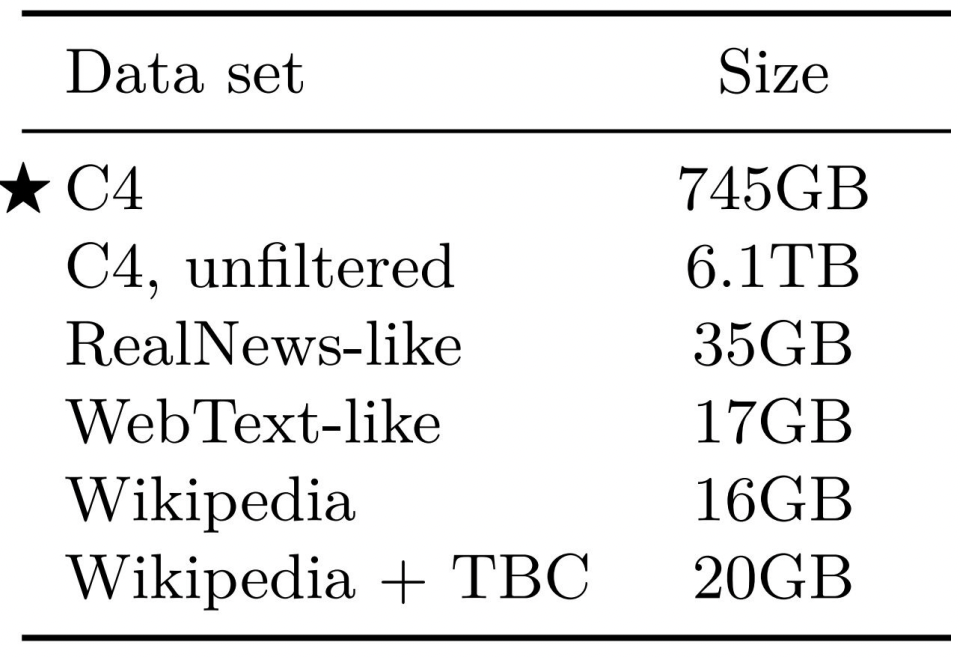 Play with the data: https://c4-search.apps.allenai.org/
Pre-training Data: Experiment
Takeaway: 
Clean and compact data is better than large, but noisy data. 
Pre-training on in-domain data helps.
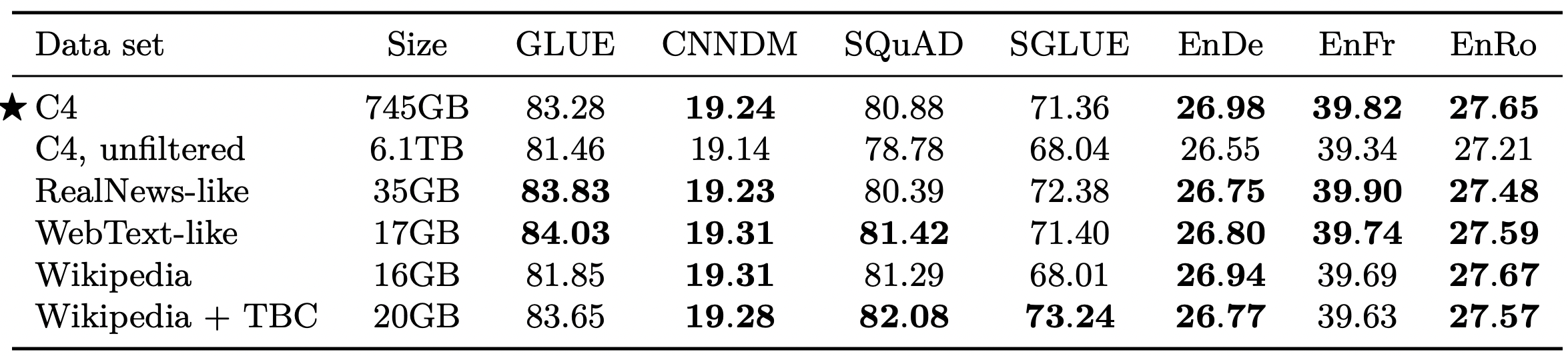 Pre-training Data: Experiment
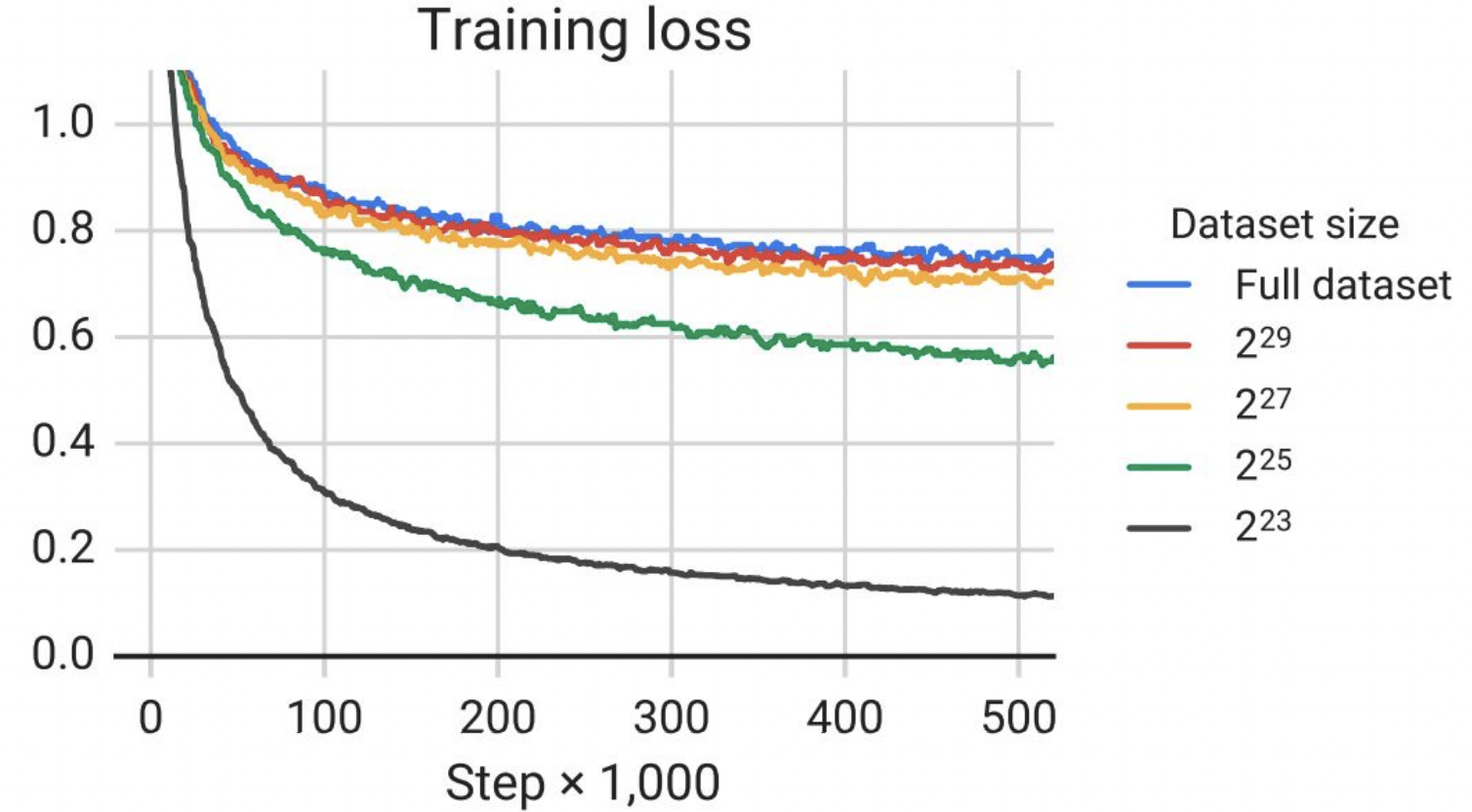 Effect of data repetitions 
Takeaways: 
(Table) Performance degrades as the information content shrinks. 
(Figure) The model memorizes the pre-training data, with smaller/repeated datasets.
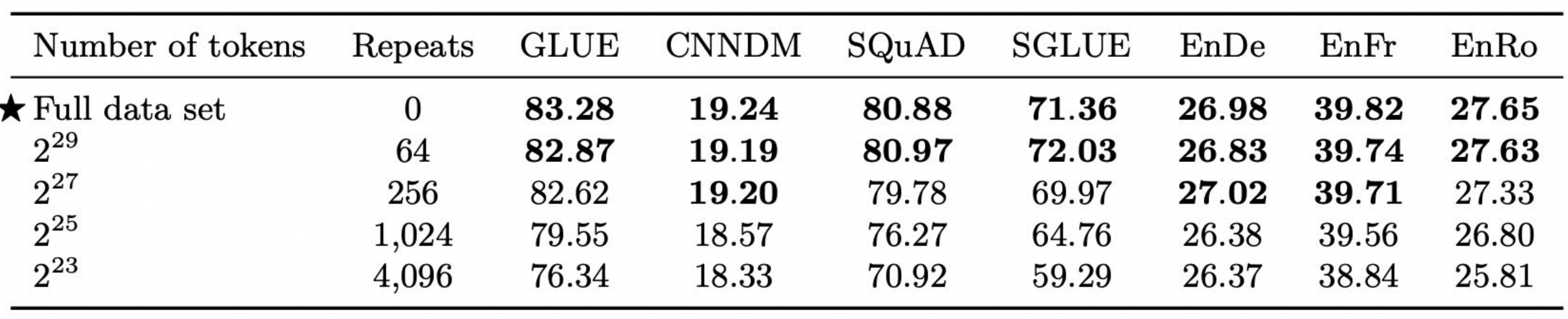 Scaling Dimensions: Experiments
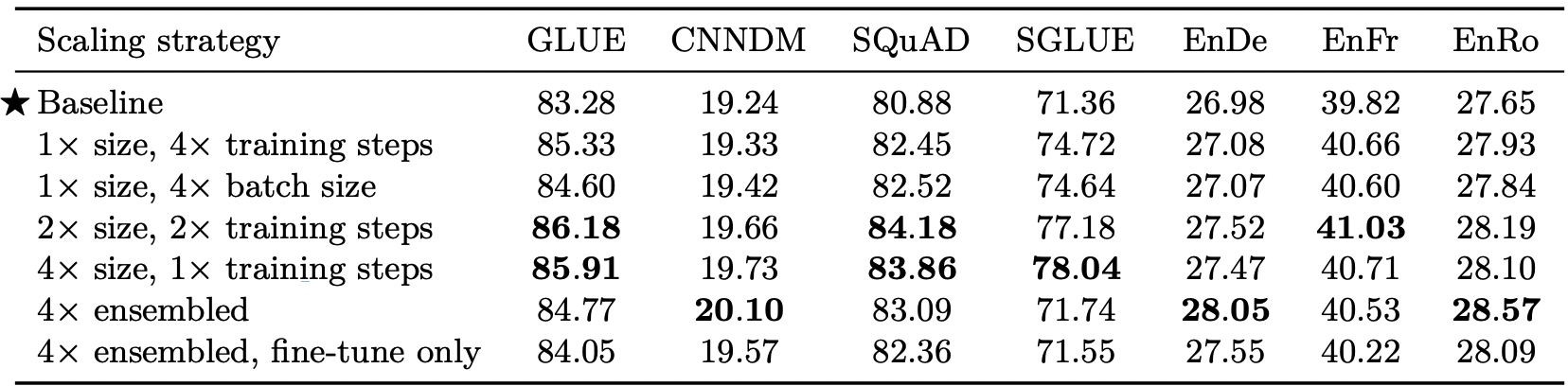 Takeaways: 
Advantage in increasing model size compared to simply increasing batch size or number of training  steps.
Not much of a difference between increasing size + training and increasing size only
Improving training time and model size are complementary means of improving performance.
Ensembling helps, except in SuperGLUE.
Resulting Models: T5
https://huggingface.co/t5-base
T5
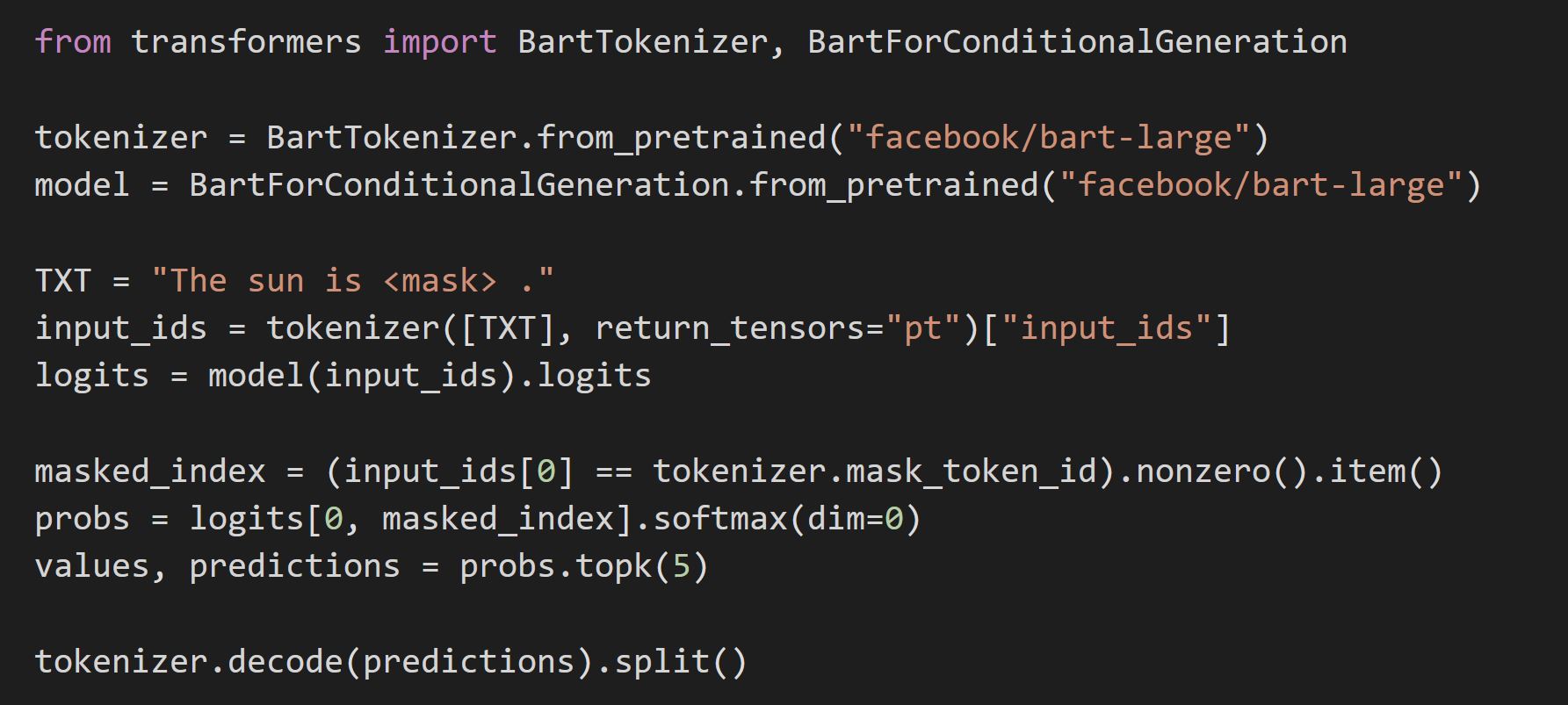 Result:
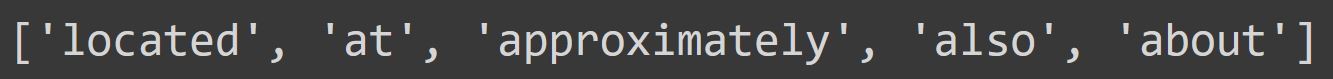 BART (Lewis et al. 2020)
Similar Architecture as T5.
Performs competitive to RoBERTa and XLNet on discriminative/classification tasks. 
Outperformed existing methods on generative tasks (question answering, and summarization). 
Improved results on machine translation with fine-tuning on target language.
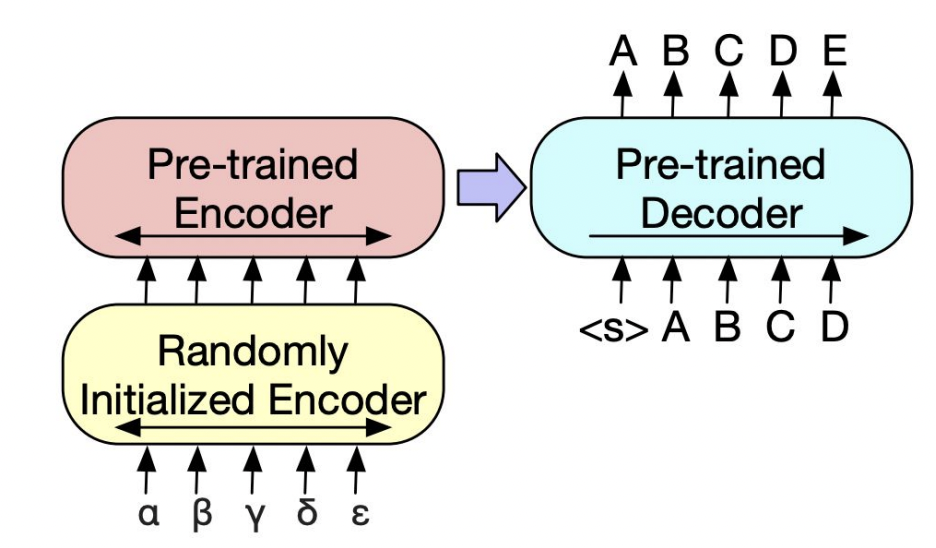 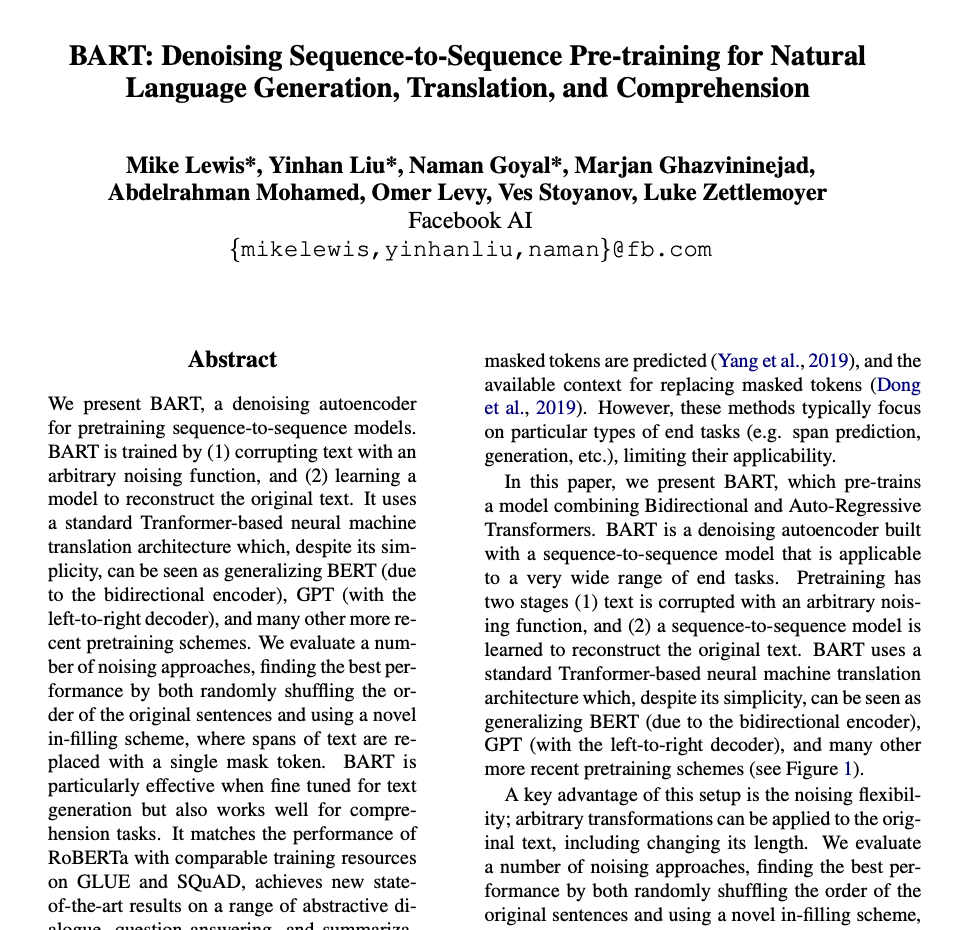 BART
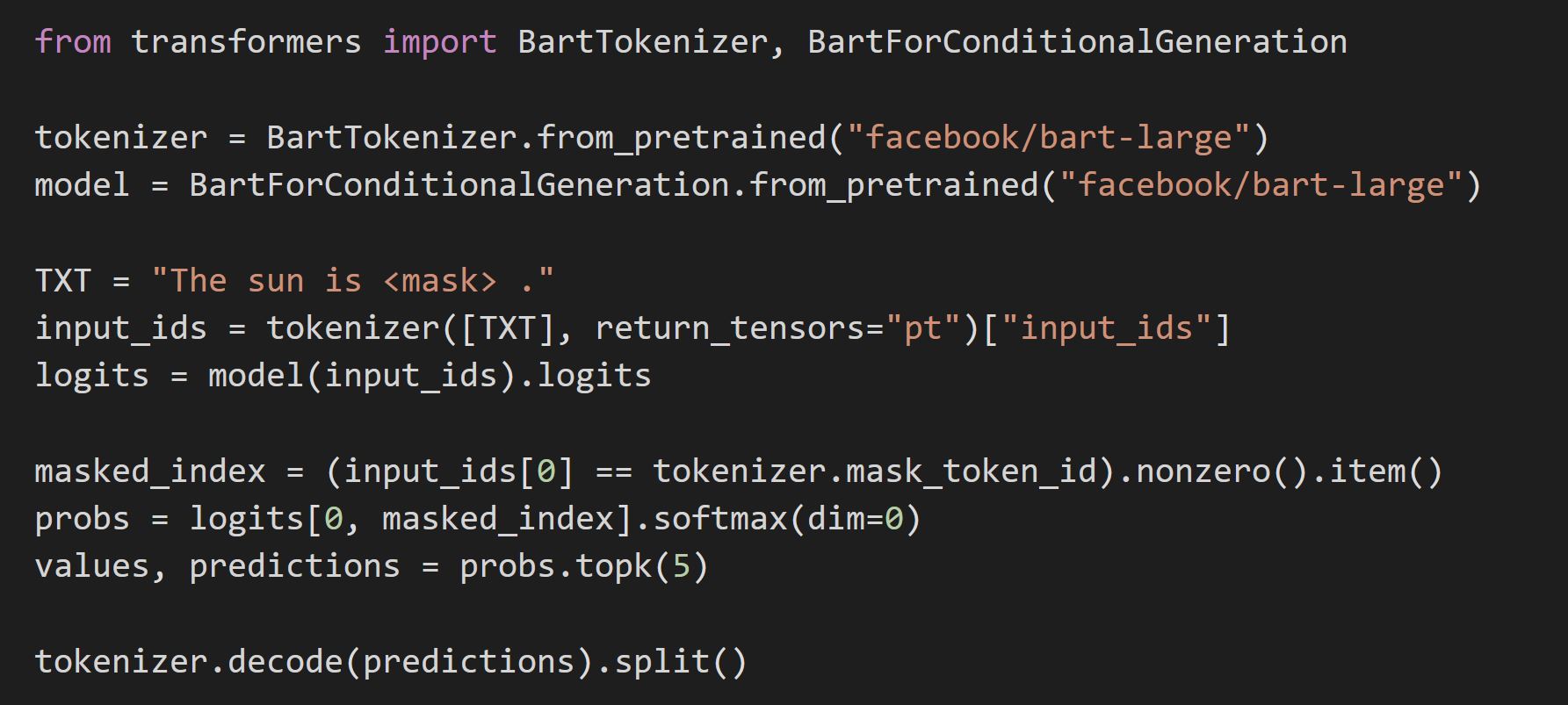 Result:
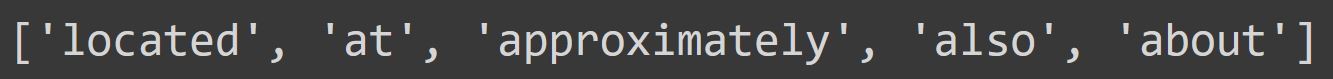 GPT
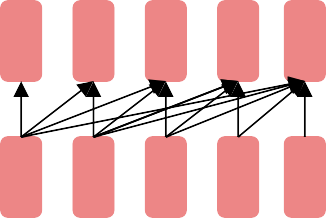 Decoders
Terminology: Causal or Auto-regressive Model
Language Modelling
1-to-1 tagging/classification
Output layer
Output layer
Hidden layer
Hidden layer
Input layer
Input layer
Auto-regressive
Non-Auto-regressive
42
GPT
Generative Pre-trained Transformer
GPT: An Auto-Regressive LM (2018)
GPT-2: A Big Language Model (2019)
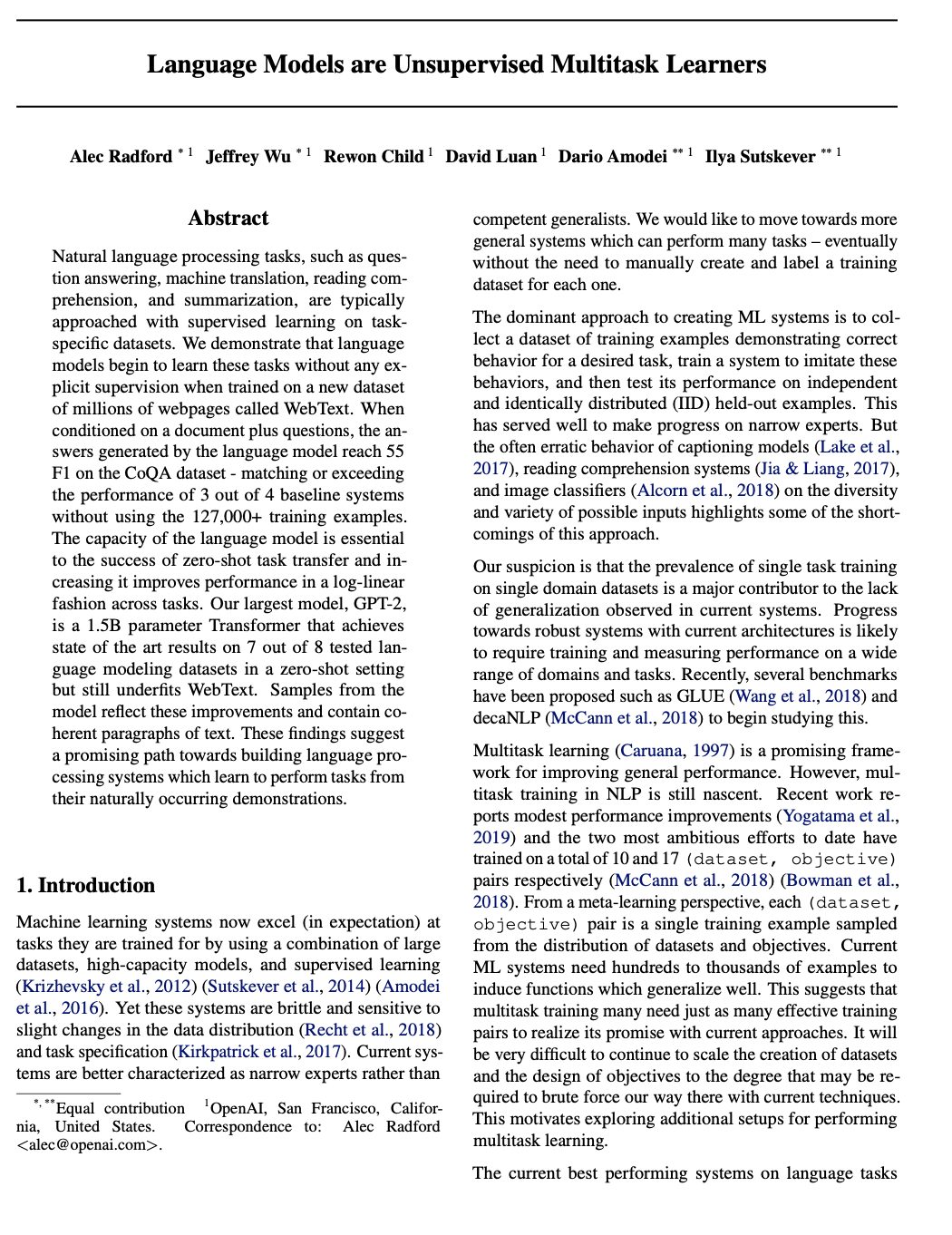 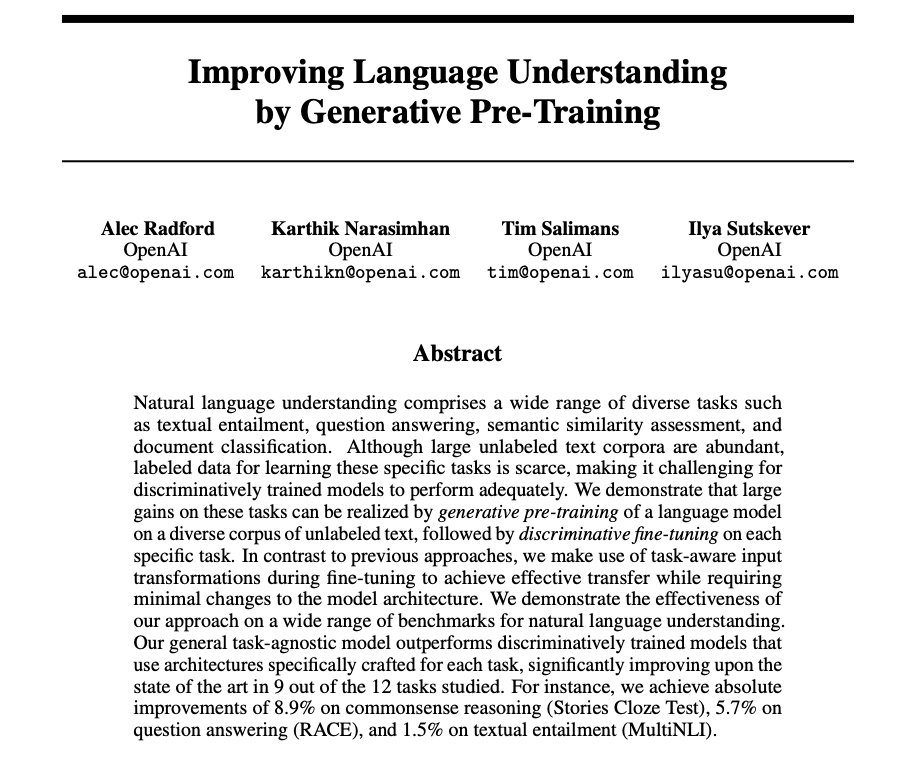 23
GPT-2
GPT-2 uses only Transformer Decoders (no Encoders) to generate  new sequences from scratch or from a starting sequence
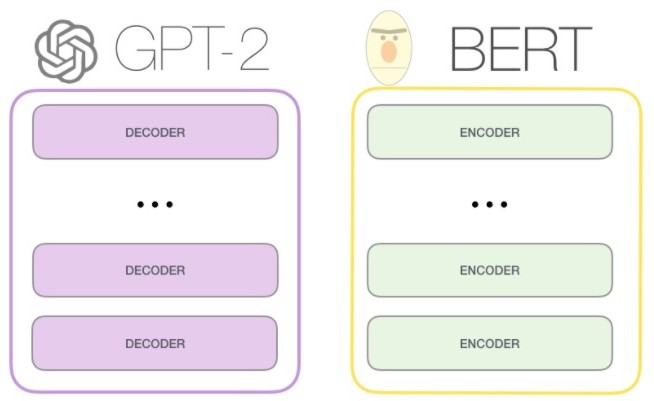 Image by http://jalammar.github.io/illustrated-gpt2/
GPT0-2: Next Word Prediction
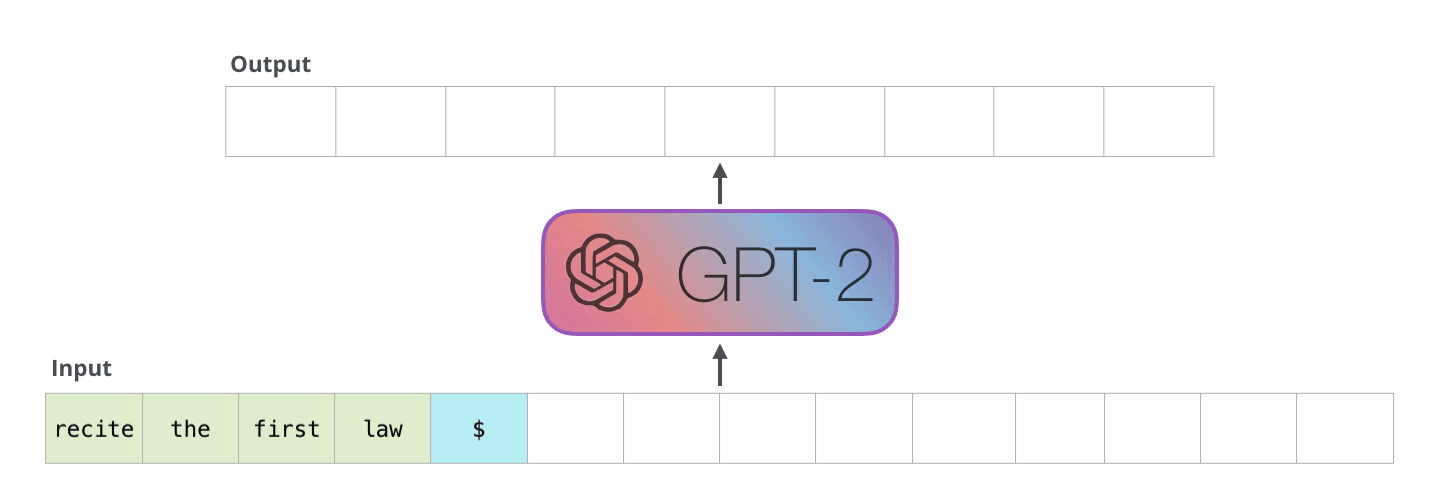 Image by http://jalammar.github.io/illustrated-gpt2/
GPT-2
As it processes each subword, it masks the “future” words and conditions on and attends to the previous words
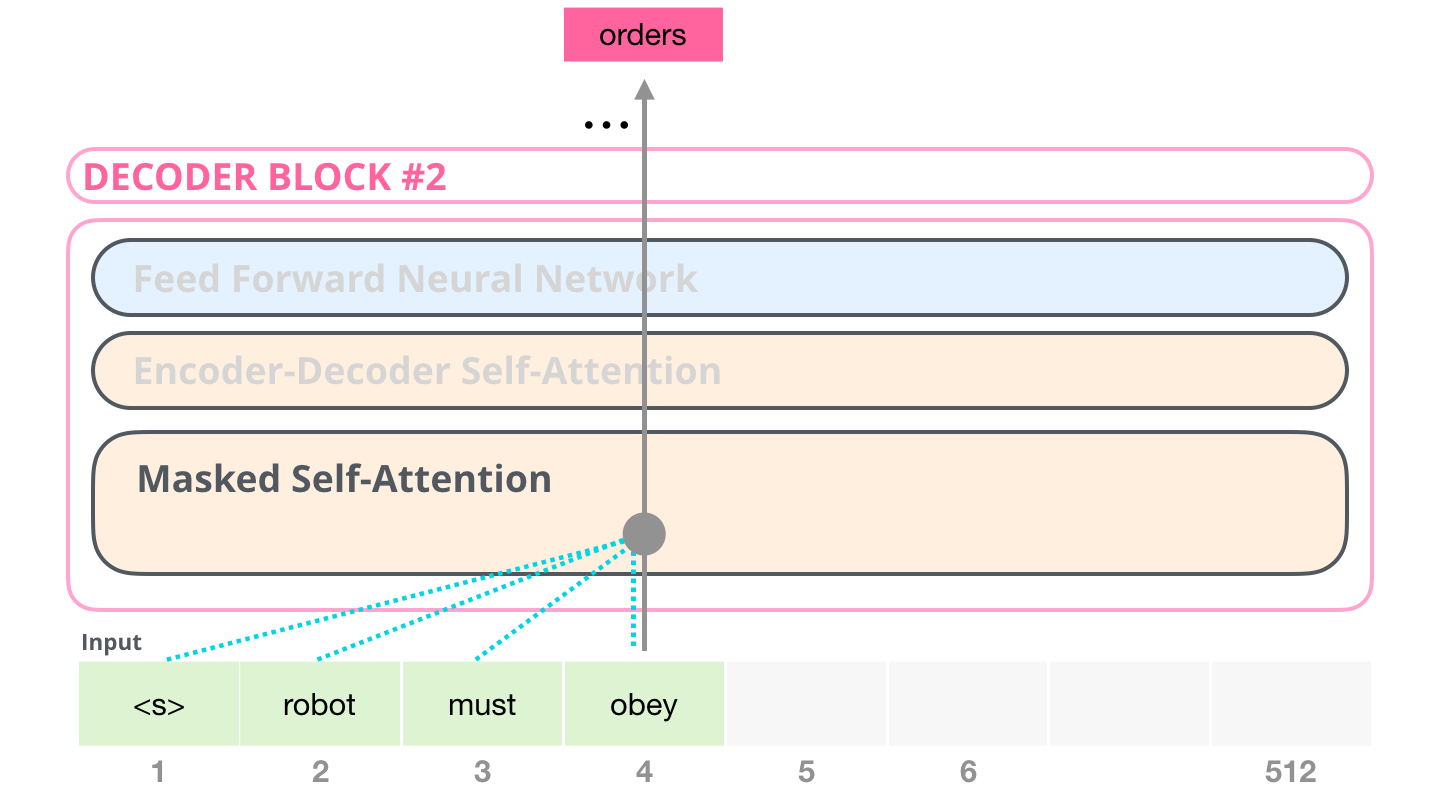 Image by http://jalammar.github.io/illustrated-gpt2/
GPT-2
As it processes each subword, it masks the “future” words and conditions on and attends to the previous words
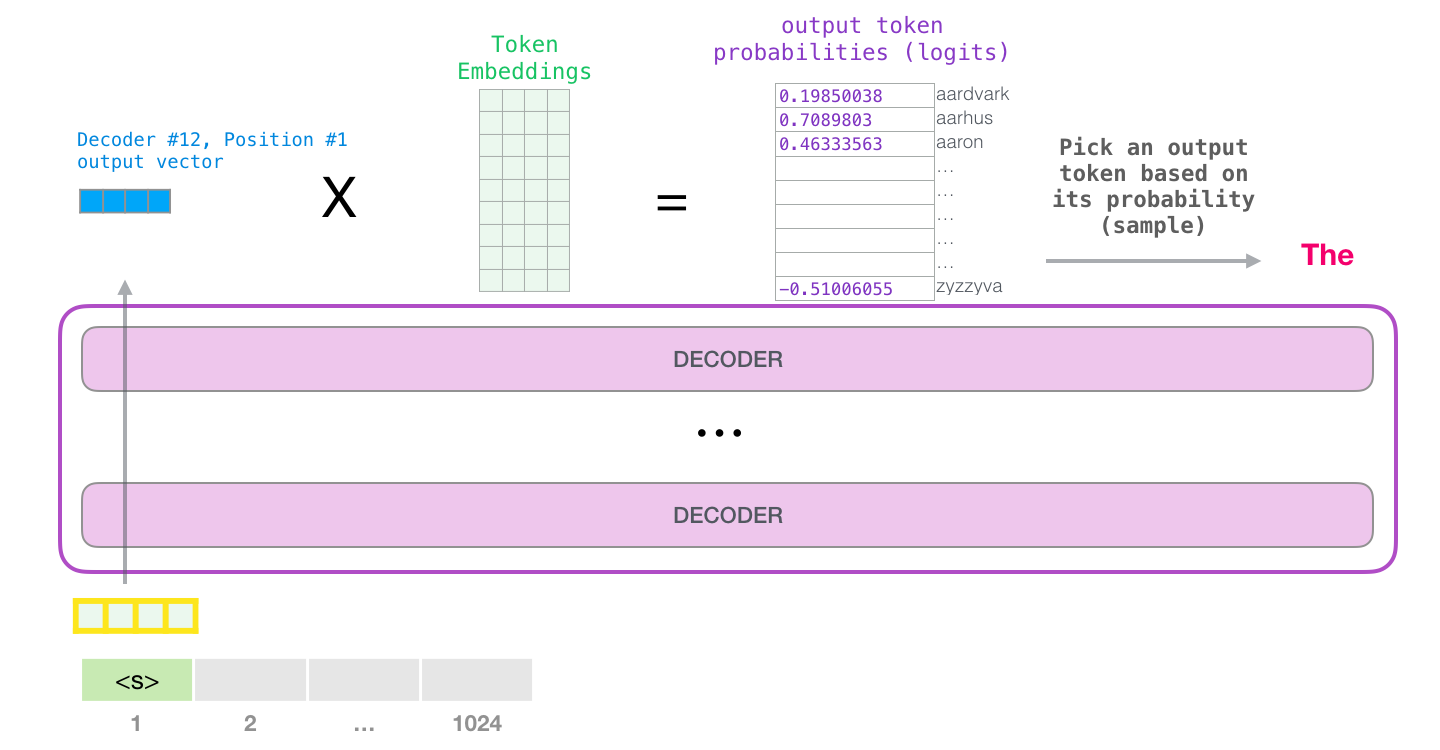 Image by http://jalammar.github.io/illustrated-gpt2/
GPT2: Model Sizes
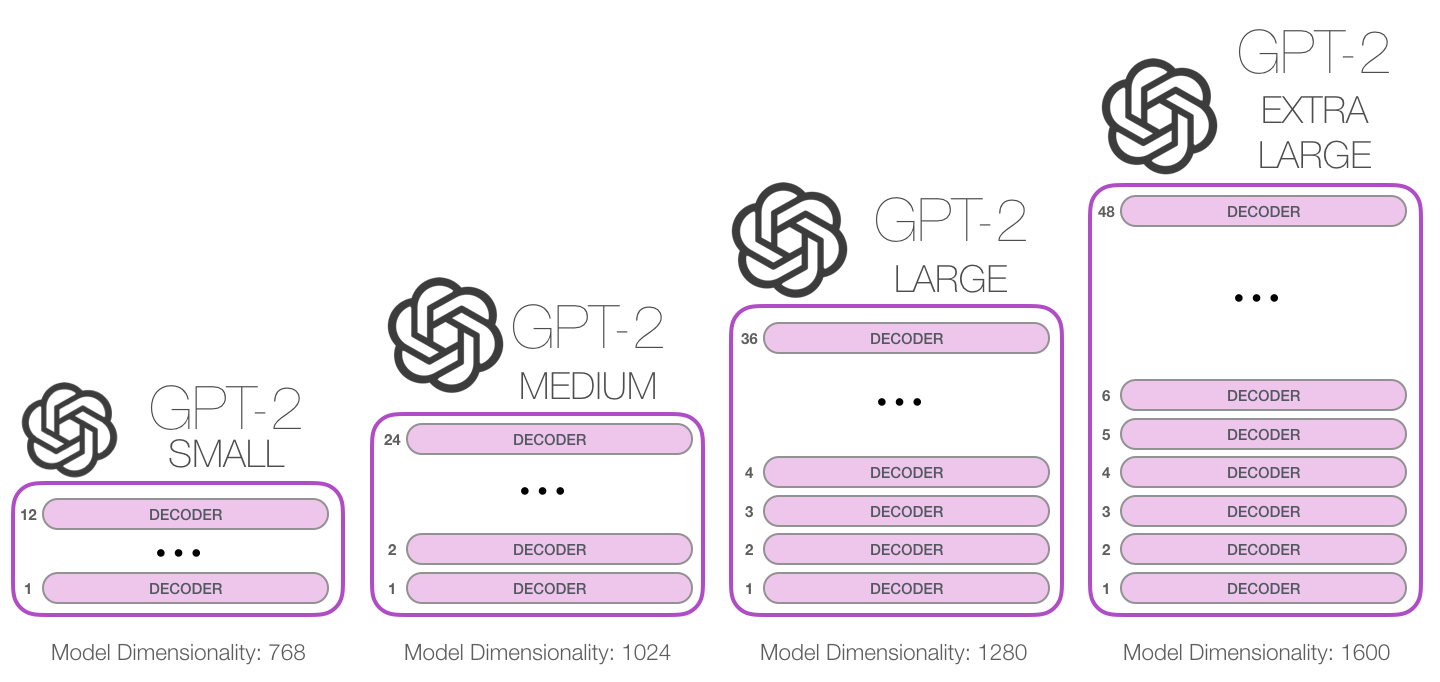 Play with it here: https://huggingface.co/gpt2
345M
1542M
117M parameters
762M
[Image by http://jalammar.github.io/illustrated-gpt2/]
GPT2: Some Results
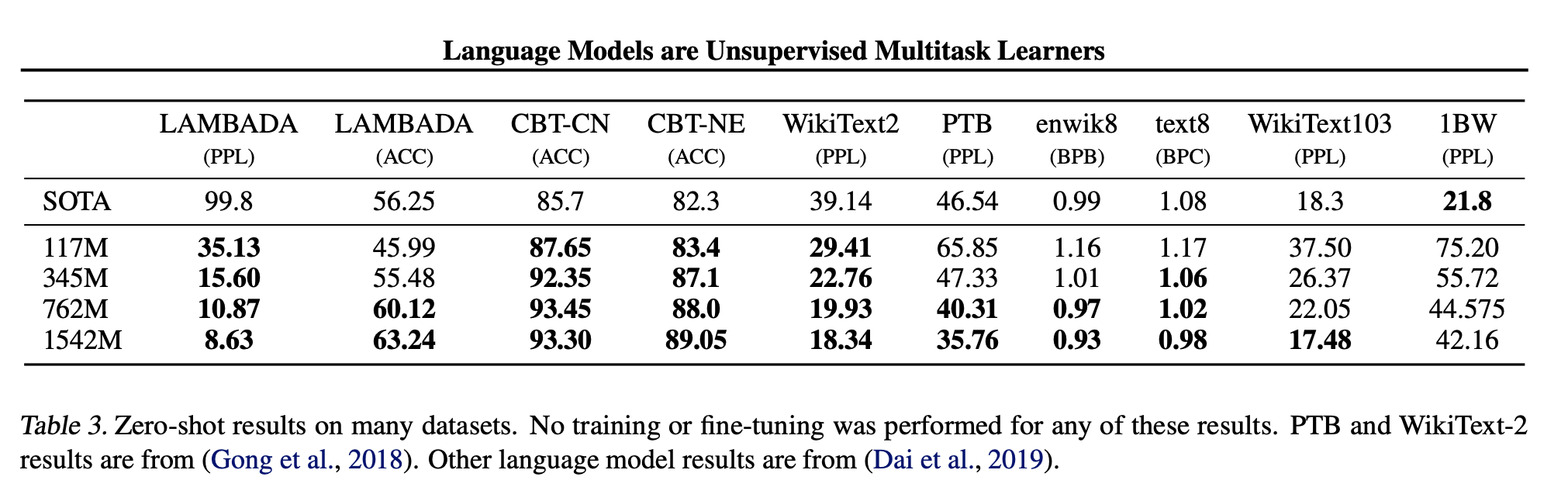 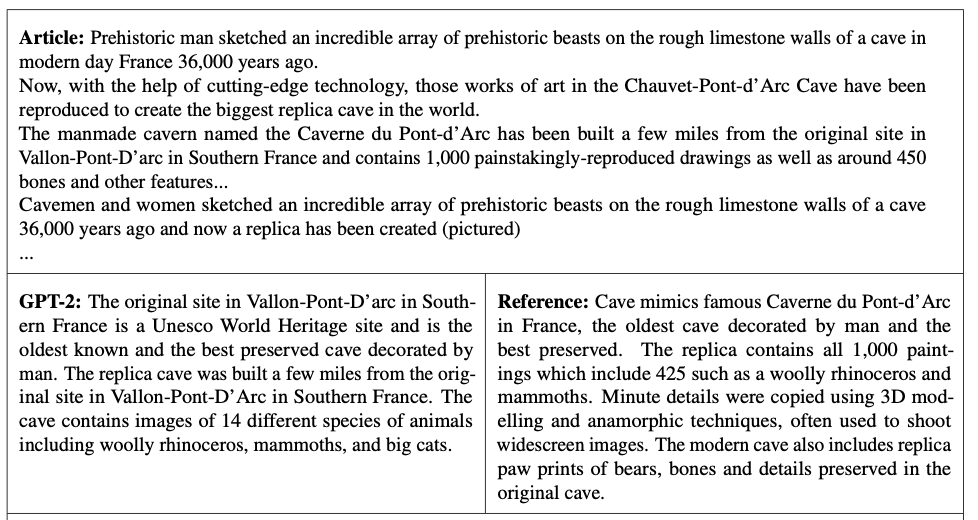 GPT-2 is identical to GPT-1, but:
Has Layer normalization in between each sub-block (as  we’ve already seen)

Vocab extended to 50,257 tokens and context size  increased from 512 to 1024

Data: 8 million docs from the web (Common Crawl),  minus Wikipedia
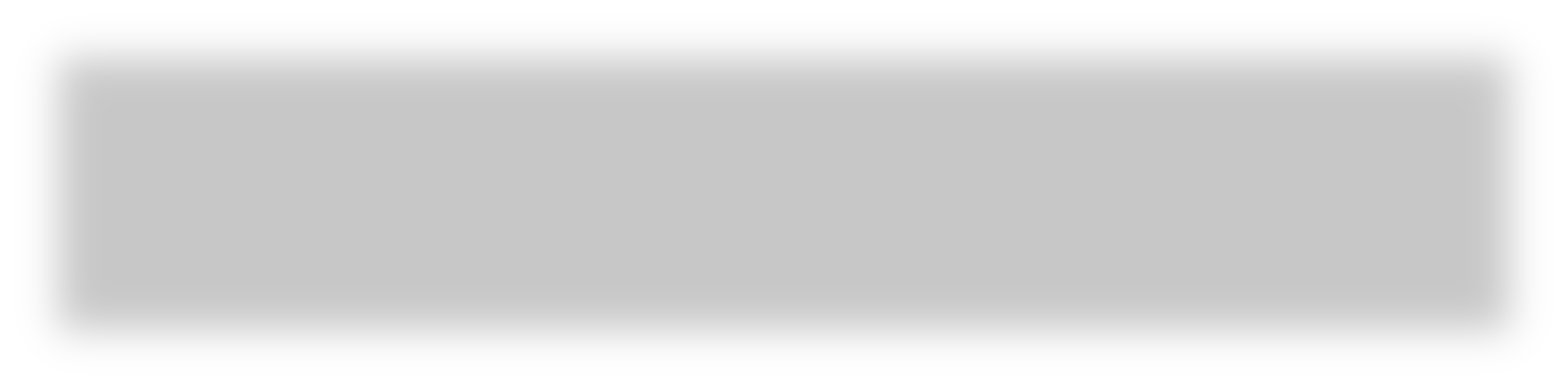 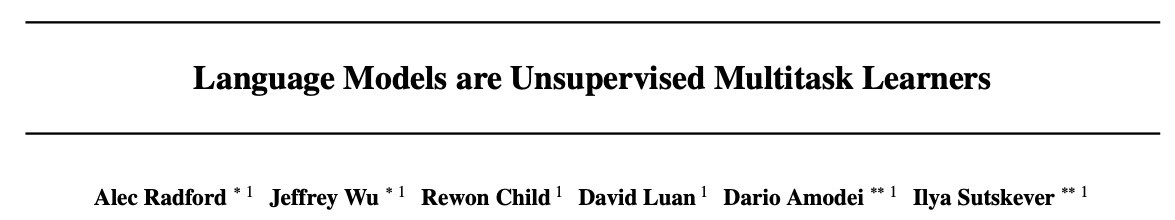 51
GPT-3: A Very Large Language Model (2020)
More layers & parameters 
Bigger dataset 
Longer training 
Larger embedding/hidden dimension 
Larger context window
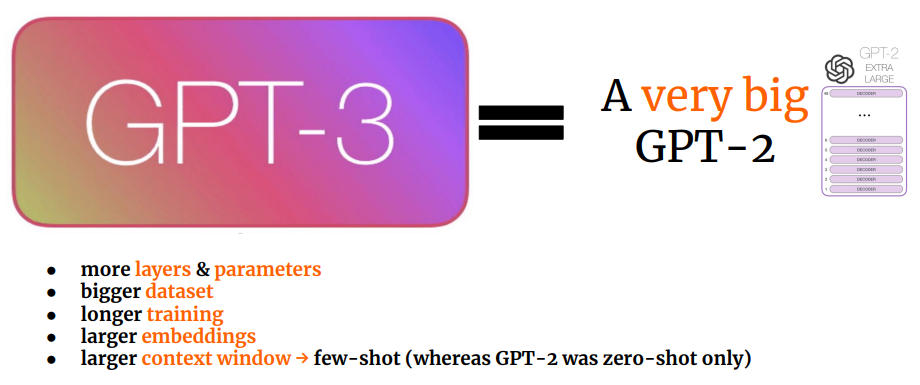 [Slide credit: Sbhya Chhabria & Michael Tang]
Size Comparisons
BERT-Base model has 12 transformer blocks, 12 attention heads,
110M parameters!

BERT-Large model has 24 transformer blocks, 16 attention heads,
340M parameters!

GPT-2 is trained on 40GB of text data (8M webpages)! 
1.5B parameters!

GPT-3  is an even bigger version of GPT-2, but  isn’t open-source
175B parameters!
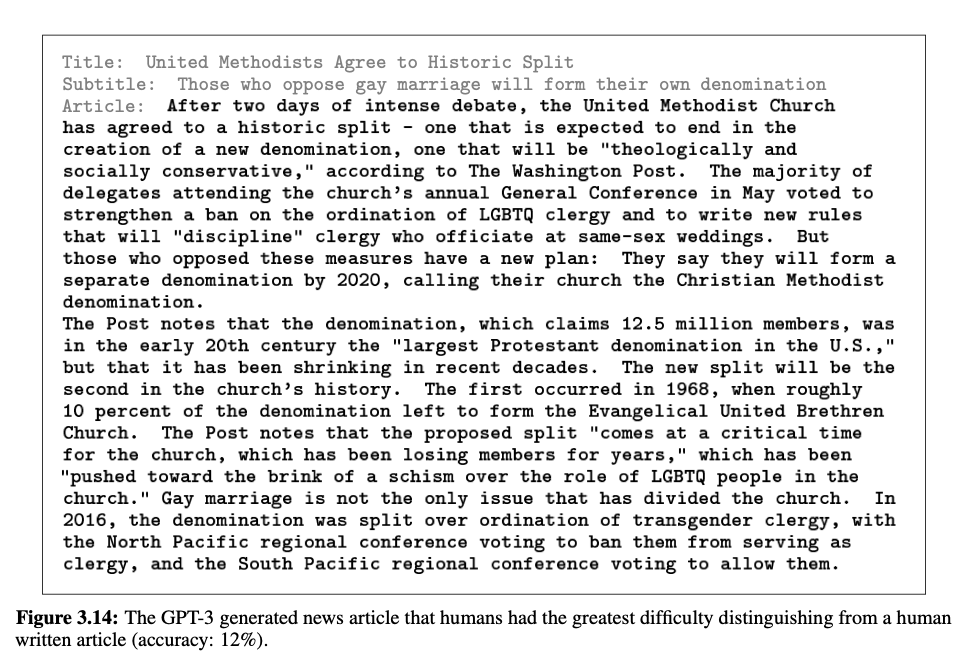 GPT3: Try it yourself!
https://beta.openai.com/playground